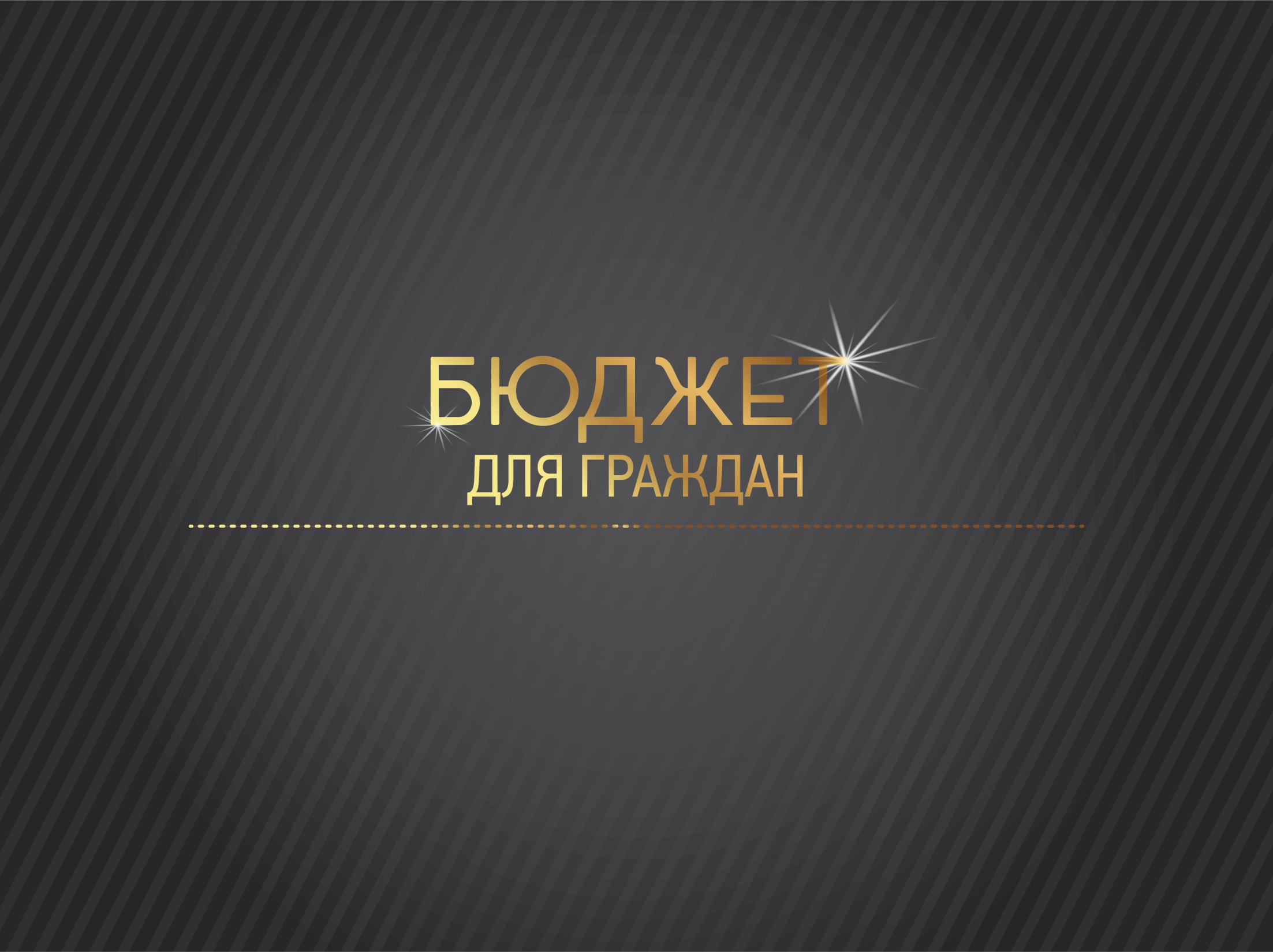 Бюджет для граждан к Закону Калужской области «Об исполнении областного бюджета за 2019 год»
admoblkaluga.ru
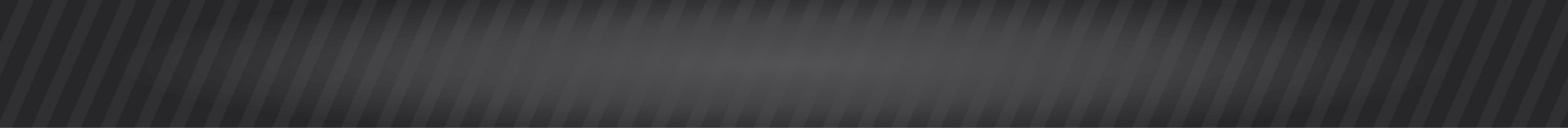 СОДЕРЖАНИЕ
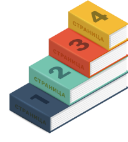 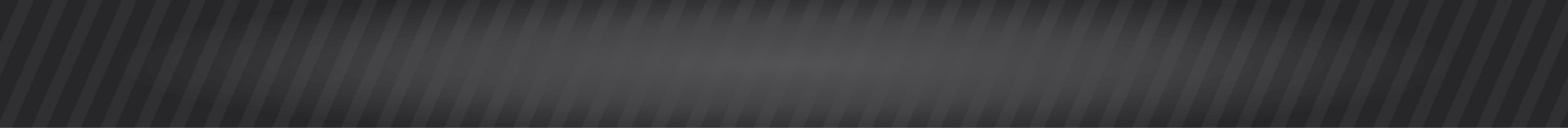 СОДЕРЖАНИЕ
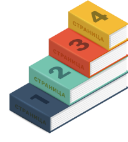 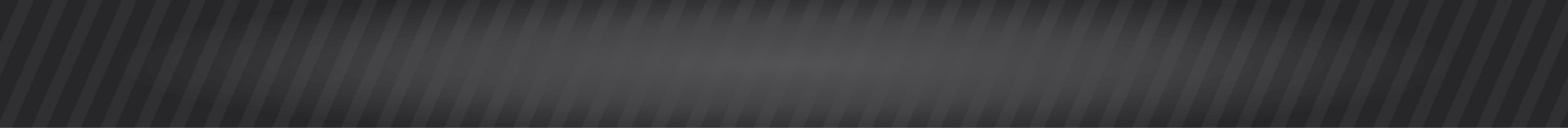 СОДЕРЖАНИЕ
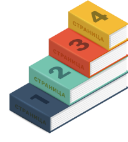 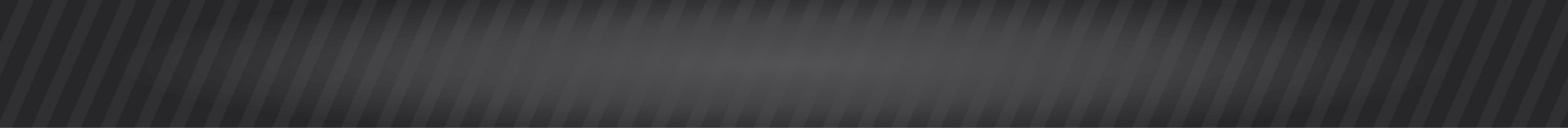 СОДЕРЖАНИЕ
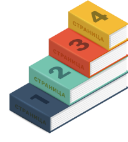 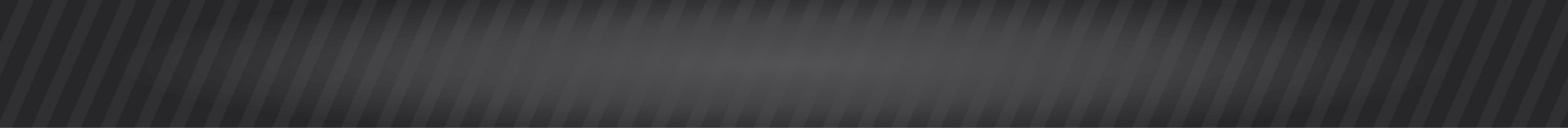 СОДЕРЖАНИЕ
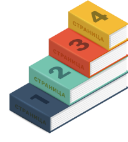 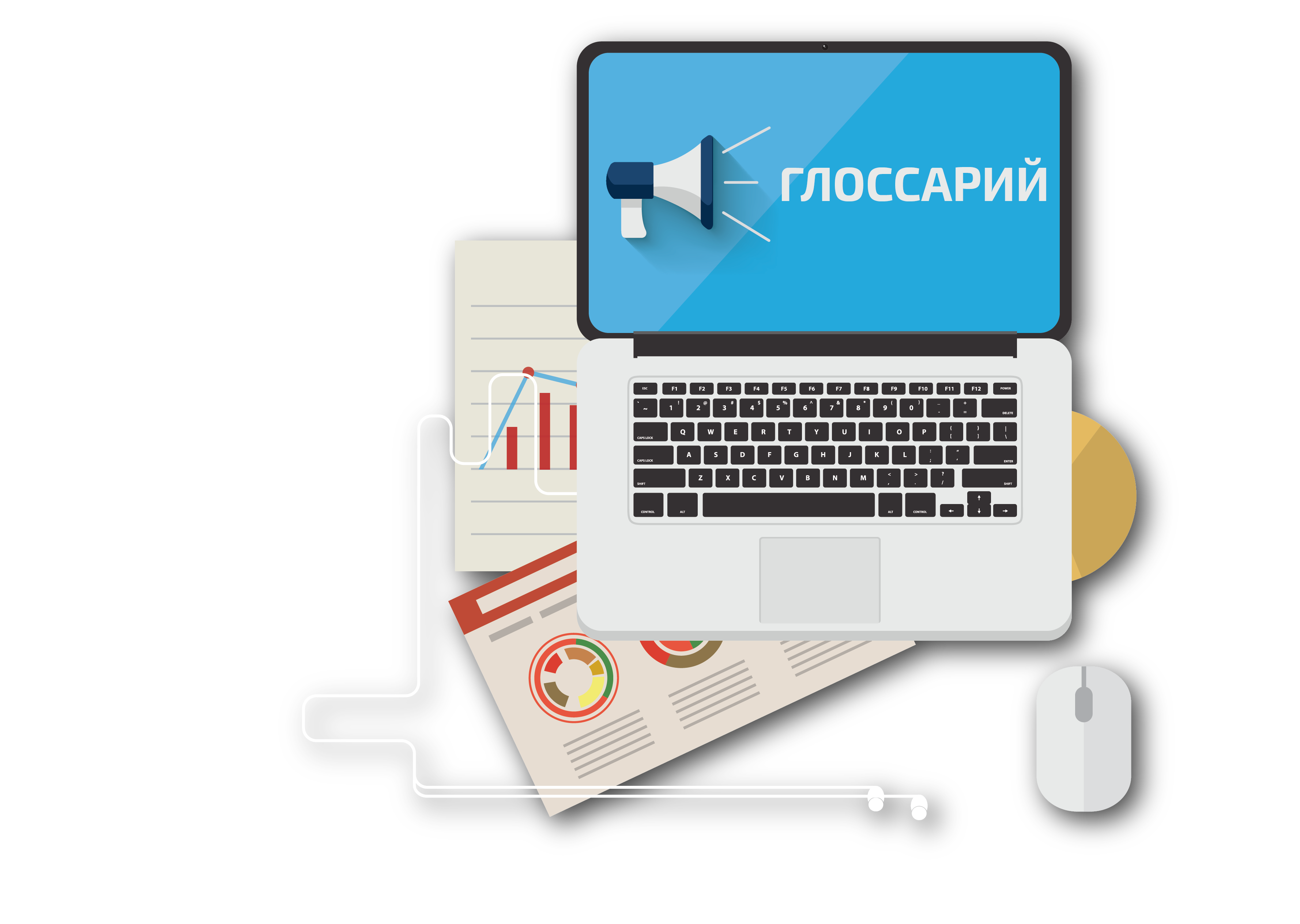 А
Б
В
Г
Е
Д
И
К
Л
М
Н
О
П
Р
С
Т
У
Ф
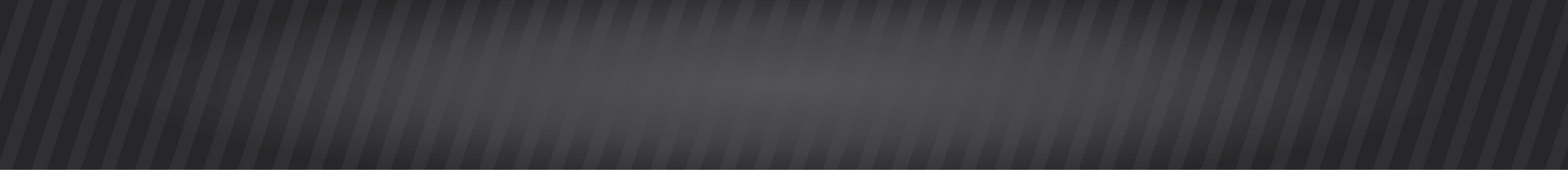 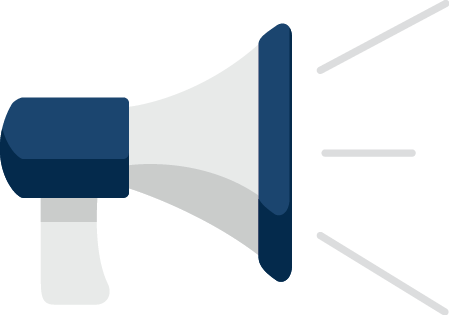 ГЛОССАРИЙ
А Администратор доходов бюджета
Орган государственной власти (местного самоуправления), орган управления государственным внебюджетным фондом, Центральный банк Российской Федерации, казенное учреждение, осуществляющий(ее): - контроль за правильностью исчисления, - полнотой и своевременностью уплаты, - начисление, - учет, - взыскание, - принятие решений о возврате (зачете) излишне уплаченных (взысканных) платежей, пеней и штрафов по ним, являющихся доходами бюджетов бюджетной системы РФ.
Администратор источников финансирования дефицита бюджета
Орган государственной власти (местного самоуправления), орган управления государственным внебюджетным фондом, иная организация, имеющий(ая) право осуществлять операции с источниками финансирования дефицита бюджета.
Б Бюджет
1. Фонд денежных средств, предназначенный для финансирования функций государства (федеральный и региональный уровень) и местного самоуправления (местный уровень). 2. Представляет собой главный финансовый документ страны (региона, муниципалитета, поселения), утверждаемый органом законодательной власти соответствующего уровня управления. 
Бюджет — (от старонормандского bougette — кошель, сумка, кожаный мешок) — форма образования и расходования денежных средств, предназначенных для финансового обеспечения задач и функций государства и местного самоуправления.
Если расходная часть бюджета превышает доходную, то бюджет сводится с дефицитом. Превышение доходов над расходами образует положительный остаток бюджета (профицит).
Сбалансированность бюджета по доходам и расходам — основополагающее требование, предъявляемое к органам, составляющим и утверждающим бюджет.
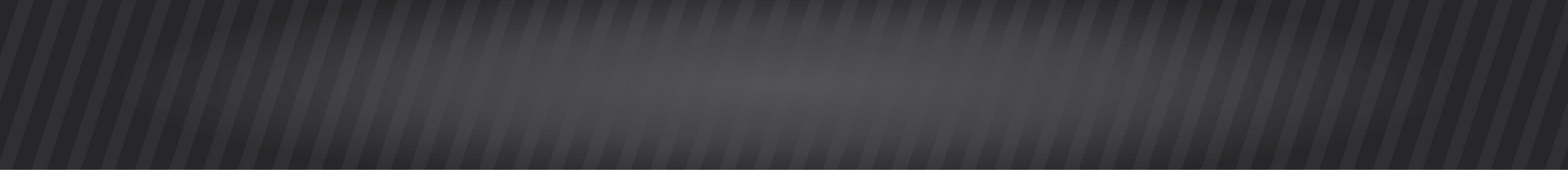 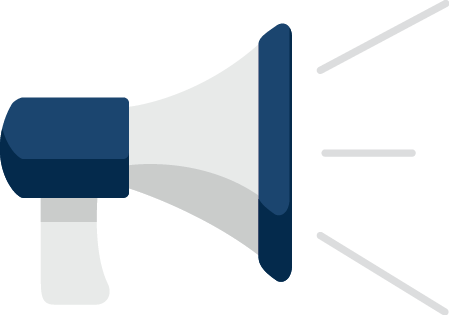 ГЛОССАРИЙ
Бюджет государственного внебюджетного фонда
В состав бюджетов государственных внебюджетных фондов входят бюджеты государственных внебюджетных фондов Российской Федерации и бюджеты территориальных государственных внебюджетных фондов. Бюджетами государственных внебюджетных фондов Российской Федерации являются: - бюджет Пенсионного фонда Российской Федерации; - бюджет Фонда социального страхования Российской Федерации; - бюджет Федерального фонда обязательного медицинского страхования. Бюджетами территориальных государственных внебюджетных фондов являются бюджеты территориальных фондов обязательного медицинского страхования.
Бюджет консолидированный
Свод бюджетов бюджетной системы Российской Федерации на соответствующей территории (за исключением бюджетов государственных внебюджетных фондов). Консолидированным может быть бюджет на местном уровне (свод бюджета муниципального образования и бюджетов входящих в него поселений), региональном (свод бюджета субъекта Российской Федерации и бюджетов входящих в него муниципальных образований), федеральном (свод всех бюджетов бюджетной системы Российской Федерации).
Бюджет муниципального образования
1. Фонд денежных средств, предназначенный для финансирования функций, отнесенных к предметам ведения местного самоуправления. 2. Основной финансовый документ муниципального образования, поселения на текущий финансовый год, принимаемый высшим законодательным органом местного самоуправления.
Бюджетная классификация
Группировка доходов и расходов бюджетов всех уровней бюджетной системы РФ, а также источников финансирования дефицитов этих бюджетов, используемая для составления и исполнения бюджетов.
Бюджетная роспись
Документ, который составляется и ведется: - ГРБС – в целях исполнения бюджета в части расходов; - Главным администратором источников финансирования дефицита бюджета - в целях исполнения бюджета в части источников финансирования дефицита бюджета.
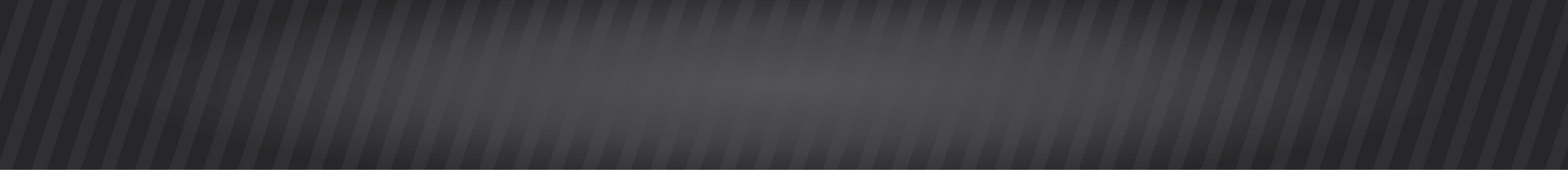 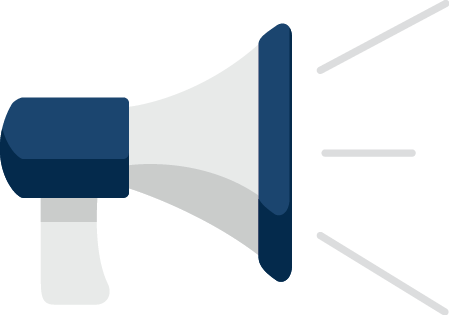 ГЛОССАРИЙ
Бюджетная система Российской Федерации
Совокупность всех бюджетов в РФ: федерального, региональных, местных, государственных внебюджетных фондов.
Бюджетная смета
Документ, устанавливающий лимиты бюджетных обязательств казенного учреждения. Бюджетная смета представлена в разрезе кодов бюджетной классификации расходов.
Бюджетное обязательство
Расходные обязательства, подлежащие исполнению в соответствующем финансовом году.
Бюджетные ассигнования
Предельные объемы денежных средств, предусмотренные в соответствующем финансовом году для исполнения бюджетных обязательств.
Бюджетные инвестиции
Средства бюджета, направленные на приобретение, модернизацию государственного (муниципального) имущества.
Бюджетный процесс
Деятельность по подготовке проектов бюджетов, утверждению и исполнению бюджетов, контролю за их исполнением, осуществлению бюджетного учета, составлению, внешней проверке, рассмотрению и утверждению бюджетной отчетности.
Бюджет субъекта Российской Федерации
1. Фонд денежных средств субъекта РФ. Бюджет субъекта РФ может быть: - собственно бюджет региона – фонд денежных средств, предназначенный для финансирования функций, отнесенных к предметам ведения субъекта РФ; - консолидированный – включает в себя бюджет региона и бюджеты муниципальных образований, входящих в состав данного региона. 2. Основной финансовый документ региона на текущий финансовый год, имеющий силу закона.
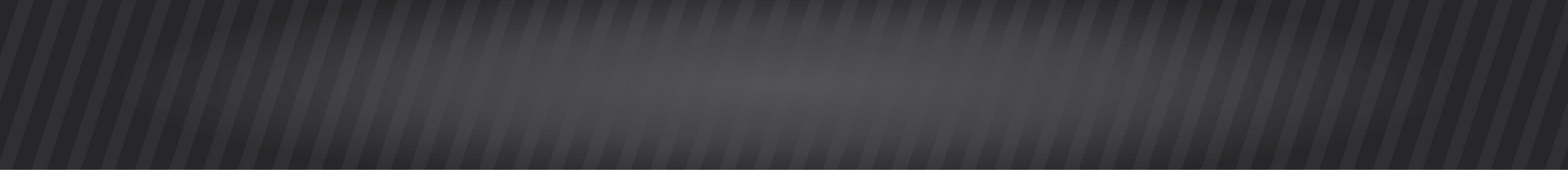 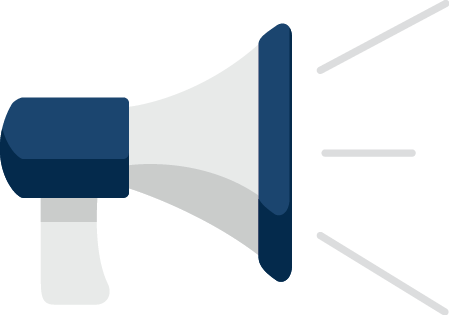 ГЛОССАРИЙ
Бюджет федеральный
1. Фонд денежных средств, предназначенный для финансирования функций, отнесенных к предметам ведения государства. 2. Основной финансовый документ страны на текущий финансовый год, имеющий силу закона.
В Ведомственная структура расходов бюджета
Распределение бюджетных средств по главным распорядителям бюджетных средств, по разделам, подразделам, целевым статьям и видам расходов бюджетной классификации РФ.
Внешний долг
Долг, выраженный в иностранной валюте. В объем внешнего долга не включается долг субъектов РФ и муниципальных образований перед Российской Федерацией, выраженный в иностранной валюте.
Внутренний долг
Долг, выраженный в валюте РФ (рублях), а также долг субъектов РФ и муниципальных образований перед Российской Федерацией, выраженный в иностранной валюте.
Г Главный администратор доходов бюджета
Орган государственной власти (местного самоуправления), орган управления государственным внебюджетным фондом, Центральный банк Российской Федерации, казенное учреждение, имеющий(ее) в своем ведении администраторов доходов бюджета.
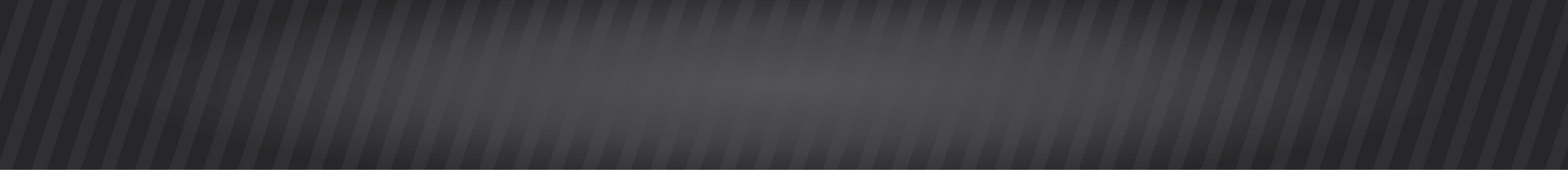 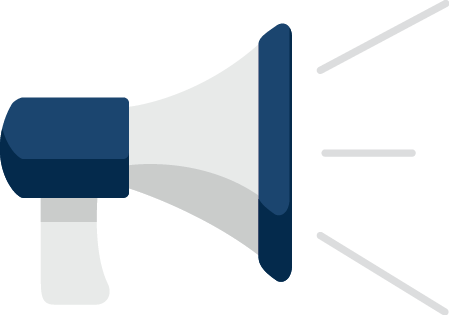 ГЛОССАРИЙ
Главный администратор источников финансирования дефицита бюджета
Орган государственной власти (местного самоуправления), орган управления государственным внебюджетным фондом, иная организация, имеющий(ая) в своем ведении администраторов источников финансирования дефицита бюджета.
Главный распорядитель бюджетных средств (ГРБС)
Орган государственной власти (местного самоуправления), орган управления государственным внебюджетным фондом, или наиболее значимое учреждение науки, образования, культуры и здравоохранения, напрямую получающий(ее) средства из бюджета и наделенный правом распределять их между подведомственными распорядителями и получателями бюджетных средств.
Государственная или муниципальная гарантия
Вид долгового обязательства государства (муниципального образования). Предполагает обязанность государства (муниципального образования) уплатить кредитору (бенефициару) определенную денежную сумму за должника (принципала) за счет средств соответствующего бюджета при наступлении гарантийного случая.
Государственная программа
Система мероприятий и инструментов государственной политики, обеспечивающих в рамках реализации ключевых государственных функций достижение приоритетов и целей государственной политики в сфере социально-экономического развития и безопасности.
Государственное (муниципальное) задание
Документ, содержащий требования к составу, качеству, объему, условиям, порядку и результатам оказания государственных (муниципальных) услуг (выполнения работ).
Государственные (муниципальные) услуги (работы)
Услуги (работы), оказываемые (выполняемые) органами государственной власти (органами местного самоуправления), государственными (муниципальными) учреждениями.
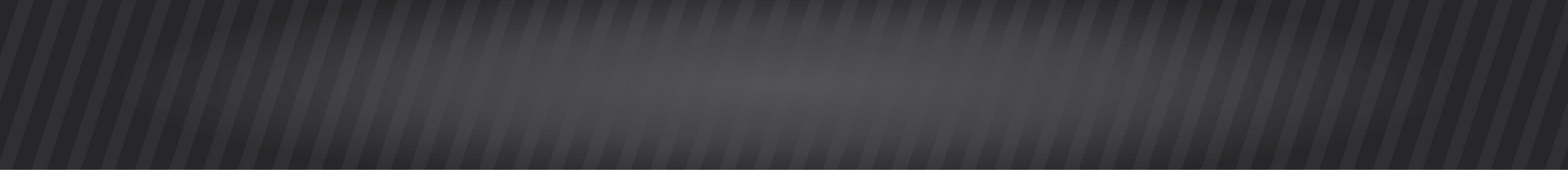 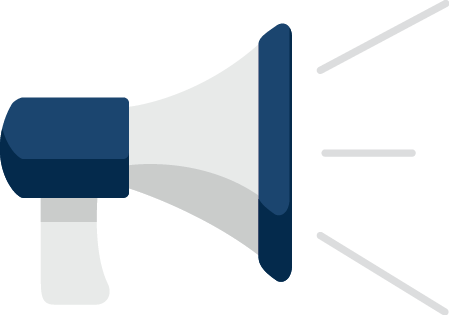 ГЛОССАРИЙ
Государственный или муниципальный долг
Обязательства публично-правового образования по полученным кредитам, выпущенным ценным бумагам, предоставленным гарантиям перед третьими лицами.
Д Дефицит бюджета
Превышение расходов бюджета над его доходами.
Дотации
Средства, предоставляемые одним бюджетом бюджетной системы РФ другому бюджету на безвозмездной и безвозвратной основе без указания конкретных целей использования.
Доходы бюджета
Поступающие от населения, организаций, учреждений в бюджет денежные средства в виде: - налогов; - неналоговых поступлений (пошлины, доходы от продажи имущества, штрафы и т.п.); - безвозмездных поступлений; - доходов от предпринимательской деятельности бюджетных организаций. Кредиты, доходы от выпуска ценных бумаг, полученные государством (органами местного самоуправления), не включаются в состав доходов.
Е Единый счет бюджета
Счет (совокупность счетов), открытый (открытых) Федеральному казначейству в учреждении Центрального банка РФ отдельно по каждому бюджету бюджетной системы РФ для осуществления операций по кассовым поступлениям в бюджет и кассовым выплатам из бюджета.
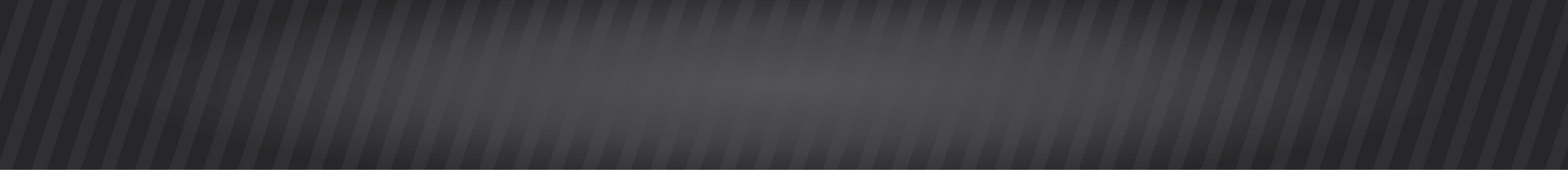 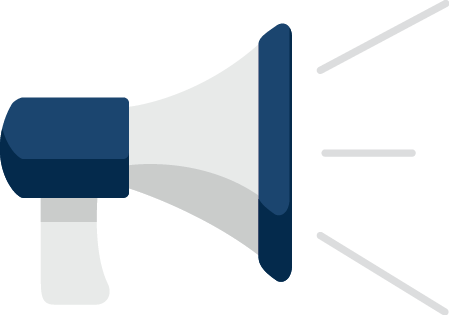 ГЛОССАРИЙ
И Источники финансирования дефицита бюджета
Средства, привлекаемые в бюджет для покрытия дефицита (кредиты банков, кредиты от других уровней бюджетов, кредиты финансовых международных организаций, ценные бумаги, иные источники).
К Казенное учреждение
Государственное (муниципальное) учреждение, финансовое обеспечение деятельности которого осуществляется за счет средств соответствующего бюджета на основании бюджетной сметы.
Л Лимиты бюджетных обязательств
Объем прав (в денежном выражении) по принятию и исполнению казенным учреждением бюджетных обязательств в текущем финансовом году и плановом периоде.
М Межбюджетные отношения
Взаимоотношения между публично-правовыми образованиями по вопросам осуществления бюджетного процесса.
Межбюджетные трансферты
Средства, предоставляемые одним бюджетом бюджетной системы РФ другому бюджету.
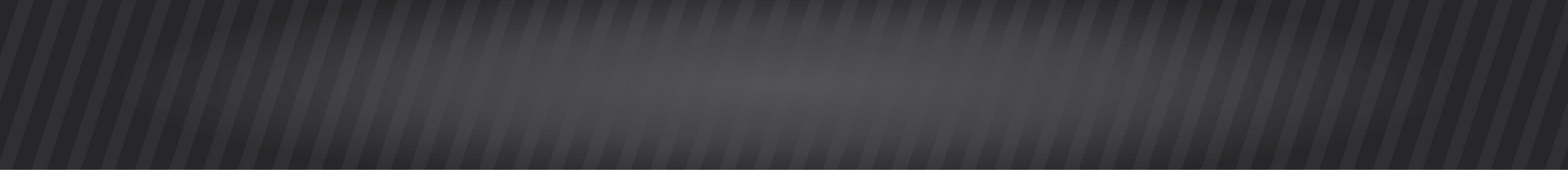 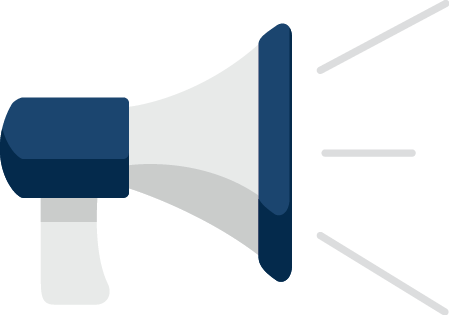 ГЛОССАРИЙ
Н Непрограммные расходы
Расходные обязательства, не включенные в государственные программы.
О Обоснование бюджетных ассигнований
Документ, содержащий информацию о бюджетных средствах в очередном финансовом году (очередном финансовом году и плановом периоде).
Отчетный финансовый год
Год, предшествующий текущему финансовому году.
Очередной финансовый год
Год, следующий за текущим финансовым годом.
П Плановый период
Два финансовых года, следующие за очередным финансовым годом.
Получатель бюджетных средств (ПБС)
Орган государственной власти (местного самоуправления), орган управления государственным внебюджетным фондом, или находящееся в ведении ГРБС казенное учреждение, имеющий(ее) право на исполнение своих функций за счет средств соответствующего бюджета.
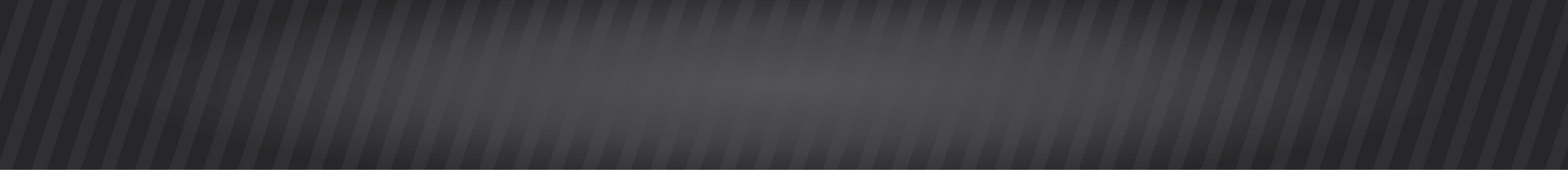 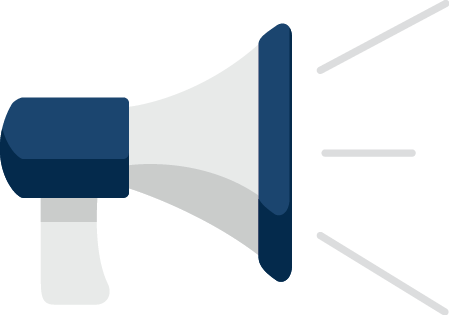 ГЛОССАРИЙ
Профицит бюджета
Превышение доходов бюджета над его расходами.
Публично-правовое образование
- Российская Федерация (федеральное государство) в целом; - Субъекты РФ - республики, края, области, города федерального подчинения, автономные области, автономные округа; - Муниципальные образования.
Публичные обязательства
Обязательства публично-правового образования, вытекающие из нормативных актов (законов, постановлений, распоряжений и др.), перед населением, организациями, другими публично-правовыми образованиями.

Р Распорядитель бюджетных средств (РБС)
Орган государственной власти (местного самоуправления), орган управления государственным внебюджетным фондом, или казенное учреждение, наделенный(ое) правом распределять полученные средства бюджета между подведомственными распорядителями и получателями бюджетных средств.
Расходное обязательство
Обязанность публично-правового образования предоставить физическому или юридическому лицу, иному уровню бюджета, международной организации средства из соответствующего бюджета.
Расходы бюджета
Выплачиваемые из бюджета денежные средства.
Реальный дефицит
Объем дефицита бюджета без учета поступления средств от продажи акций и иных форм участия в капитале, а также остатков бюджетных средств, являющихся собственными источниками финансирования дефицита
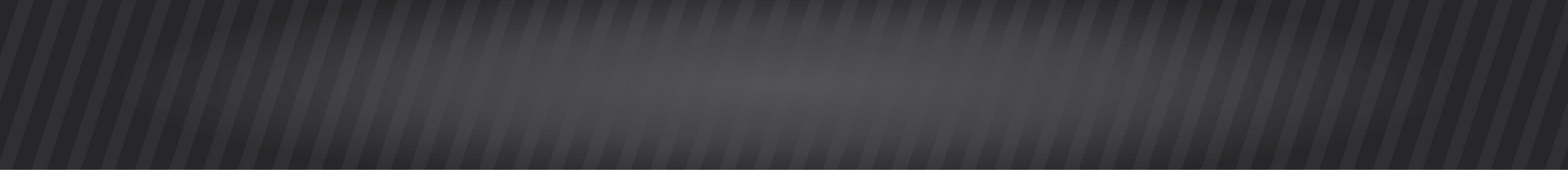 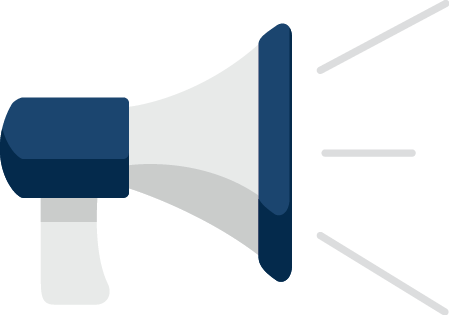 ГЛОССАРИЙ
С Сводная бюджетная роспись
Документ, который составляется и ведется финансовым органом (органом управления государственным внебюджетным фондом) в целях организации исполнения бюджета по расходам бюджета и источникам финансирования дефицита бюджета.

Т Текущий финансовый год
Год, в котором осуществляется исполнение бюджета, составление и рассмотрение проекта бюджета на очередной финансовый год и плановый период.

У Участники бюджетного процесса
Субъекты, осуществляющие деятельность по составлению и рассмотрению проектов бюджетов, утверждению и исполнению бюджетов, контролю за их исполнением, осуществлению бюджетного учета, составлению, внешней проверке, рассмотрению и утверждению бюджетной отчетности.

Ф Финансовый орган
На федеральном уровне – Министерство финансов Российской Федерации. На уровне субъекта РФ – органы исполнительной власти субъектов РФ, осуществляющие составление и организацию исполнения бюджетов субъектов РФ (министерства финансов, департаменты финансов, управления финансов и др.). На местном уровне – органы (должностные лица) местных администраций, осуществляющие составление и организацию исполнения местных бюджетов (департаменты финансов, управления финансов, финансовые отделы и др.).
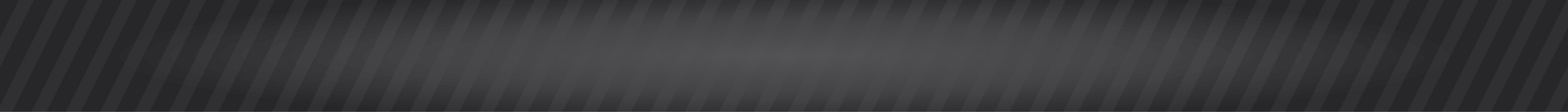 БАЗОВЫЕ МАТЕРИАЛЫ
Ведомственная целевая программа «Совершенствование системы управления общественными финансами». Утверждена приказом министерства финансов области от 28 декабря 2016 года № 195


Методические рекомендации Министерства финансов Российской Федерации по представлению бюджетов бюджетной системы Российской Федерации и отчетов 
об их исполнении в доступной для граждан форме


Презентация Министерства финансов Российской Федерации «Реализация в субъектах Российской Федерации мероприятий по повышению прозрачности и открытости бюджета и бюджетного процесса для граждан»
Стратегия долгосрочного социально-экономического развития Калужской области до 2030 года
Лучшая практика субъектов Российской Федерации по созданию порталов
«Открытый бюджет»
ОБЩИЕ ПОЛОЖЕНИЯ
«Бюджет для граждан» знакомит  Вас  в доступной и понятной форме с  показателями областного бюджета по отчетам за 2017-2018 годы и Закону Калужской области «Об областном бюджете на 2019 год и на плановый период 2020 и 2021 годов».
Граждане – и как налогоплательщики, и как потребители общественных благ должны быть уверены в том, что передаваемые ими в распоряжение государства средства используются прозрачно и эффективно, приносят конкретные результаты  как  для  общества  в  целом,  так  и  для  каждой  семьи,  для  каждого человека в отдельности.
Закон
Программы
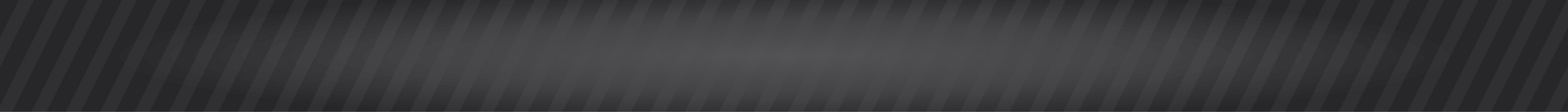 Народ
Компании
Финансы	Экономика
Бюджет
Будущее
Проекты
Операции
Президент
Правительство
Бизнес
Губернатор
Министерства
Представленная  информация предназначена  для  широкого круга пользователей и  будет интересна и полезна как студентам, педагогам, врачам, молодым семьям, так и гражданским служащим,	пенсионерам и другим категориям населения, так как областной бюджет затрагивает интересы  каждого  жителя  Калужской  области.
ЧТО ТАКОЕ БЮДЖЕТ? КАКИЕ БЫВАЮТ ВИДЫ БЮДЖЕТОВ?
БЮДЖЕТ – ЭТО ПЛАН ДОХОДОВ И РАСХОДОВ НА ОПРЕДЕЛЕННЫЙ ПЕРИОД
Со старонормандского 
buogette-сумка,  кошелек
Какие бывают бюджеты?
Бюджеты организаций
Бюджеты семей, граждан
Бюджеты 
публично- правовых образований:
Субъектов Российской Федерации
(региональные бюджеты, бюджеты территориальных фондов обязательного медицинского страхования)
Российской
Федерации
(федеральный бюджет, бюджеты государственных внебюджетных фондов Российской Федерации)
муниципальных
образований
(местные бюджеты)
ОБЛАСТНОЙ БЮДЖЕТ – ФОРМА ОБРАЗОВАНИЯ И РАСХОДОВАНИЯ ДЕНЕЖНЫХ СРЕДСТВ В РАСЧЕТЕ НА ФИНАНСОВЫЙ ГОД,     ПРЕДНАЗНАЧЕННЫХ ДЛЯ ИСПОЛНЕНИЯ РАСХОДНЫХ ОБЯЗАТЕЛЬСТВ СООТВЕТСТВУЮЩЕГО СУБЪЕКТА РФ
ИЗ ЧЕГО ФОРМИРУЕТСЯ ОБЛАСТНОЙ БЮДЖЕТ?
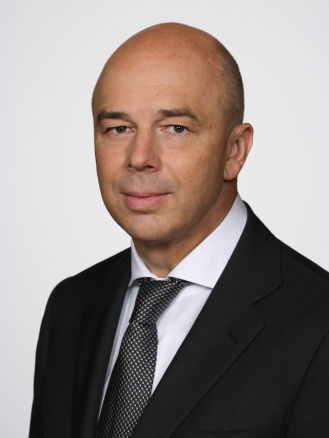 Основные направления бюджетной, налоговой и таможенно- тарифной политики Российской Федерации на очередной финансовый год и на плановый период
Сценарные условия формирования областного бюджета на очередной финансовый год и на плановый период

Основные направления бюджетной и налоговой политики Калужской области на очередной финансовый год и на плановый период

Прогноз социально-экономического развития Калужской области на очередной финансовый год и на плановый период
Государственные программы Калужской области
Региональные проекты, входящие в состав национальных проектов
1
2
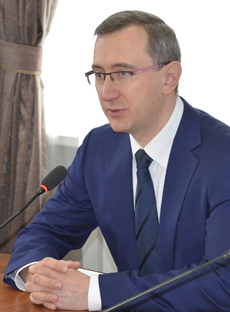 3
4
5
6
ОСНОВНЫЕ ЭТАПЫ РАБОТЫ С БЮДЖЕТОМ
Составление проекта бюджета: Составление проекта областного бюджета осуществляется согласно Закону Калужской области «О бюджетном процессе в Калужской области», в соответствии с постановлением Правительства Калужской области «О положении о порядке и сроках составления проекта областного бюджета на очередной финансовый год и плановый период» и Графиком подготовки материалов для формирования проекта областного бюджета на очередной финансовый год и плановый период. Непосредственное составление областного бюджета осуществляет министерство финансов Калужской области. Составленный проект областного бюджета представляется на рассмотрение в Правительство Калужской области.

Рассмотрение проекта бюджета: Проект областного бюджета рассматривается на публичных общественных обсуждениях, на публичных слушаниях, на заседании Правительства Калужской области и не позднее 1 ноября текущего года вносится на рассмотрение в Законодательное Собрание Калужской области. Проект областного бюджета рассматривается депутатами в трех чтениях.
.
Утверждение бюджета: Закон об областном бюджете на очередной финансовый год и на плановый период принимается на сессии Законодательного Собрания Калужской области и направляется на подпись Губернатору Калужской области.
ЭТАПЫ БЮДЖЕТНОГО ПРОЦЕССА
Бюджетный процесс
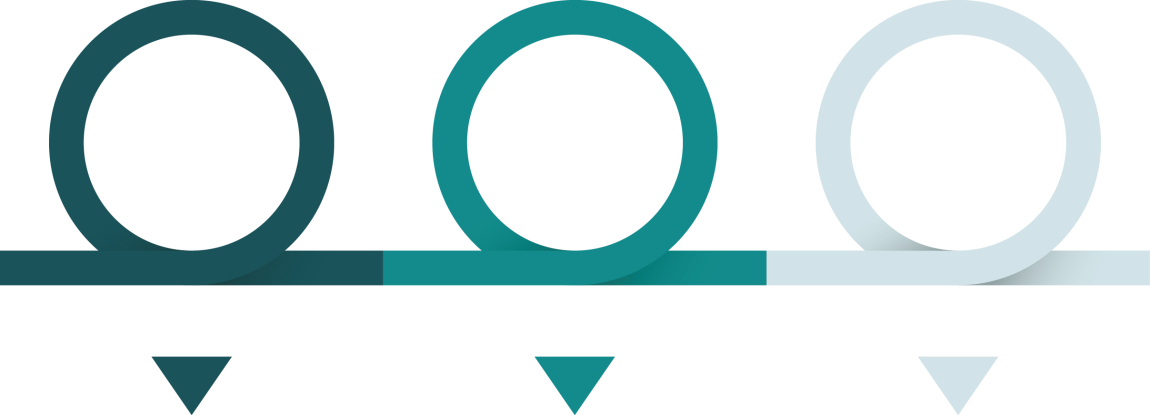 1
2
3
Составление отчетности
Подписание Губернатором
Формирование проекта закона об исполнении бюджета
Принятие  Законодательным Собранием
Финансирование расходных обязательств
исполнение
отчетность
планирование
Одобрение проекта закона об исполнении бюджета
Рассмотрение  Законодательным Собранием
Внесение Губернатором проекта закона об исполнении бюджета в Законодательное Собрание
Заключение контрактов, договоров
Внесение проекта бюджета в Законодательное Собрание
Рассмотрение и принятие закона об исполнении бюджета
Одобрение проекта бюджета Правительством
Формирование проекта бюджета
Утверждение Губернатором закона об исполнении бюджета
ОСНОВНЫЕ  ПОКАЗАТЕЛИ СОЦИАЛЬНО-ЭКОНОМИЧЕСКОГО РАЗВИТИЯ КАЛУЖСКОЙ ОБЛАСТИ В 2018-2022 гг.
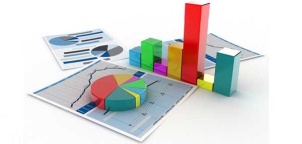 ОСНОВНЫЕ ЗАДАЧИ И НАПРАВЛЕНИЯ БЮДЖЕТНОЙ И НАЛОГОВОЙ ПОЛИТИКИ КАЛУЖСКОЙ ОБЛАСТИ
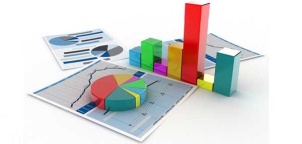 ИНФОРМАЦИЯ О РЕЗУЛЬТАТАХ БЮДЖЕТНОЙ И НАЛОГОВОЙ ПОЛИТИКИ КАЛУЖСКОЙ ОБЛАСТИ, ДОСТИГНУТЫХ В 2019 ГОДУ
– поступление налоговых и неналоговых доходов в областной бюджет в 2019 году увеличилось на 5 094,1 млн. рублей по сравнению с 2018 годом, темп роста составил 110,4 %;
– по итогам исполнения за 2019 год сложился профицит областного бюджета в сумме 1 179,39 млн. рублей;
– доля программных расходов областного бюджета в общем объеме расходов в 2019 году составила 97,8 %;
– экономия по результатам торгов на основании анализа информации о финансовых результатах проведения главными распорядителями средств областного бюджета размещения заказов на поставки товаров, выполнение работ, оказание услуг для государственных нужд в 2019 году сложилась в сумме   1 832,3 млн. рублей;
–  объем государственного долга Калужской области по итогам исполнения за 2019 год сократился на 271,4 млн. рублей относительно 2018 года. Наибольший удельный вес в структуре государственного долга области (95,0 %) составляют бюджетные кредиты, 5,0 % приходится на государственный гарантии. Государственный долг Калужской области в виде коммерческих заимствований в настоящее время полностью отсутствует. По итогам исполнения бюджета долговая нагрузка сложилась в размере 52,75 % от налоговых и неналоговых доходов областного бюджета, что соответствует нормам бюджетного законодательства;
– в результате постоянно проводимого мониторинга просроченная кредиторская задолженность в целом по консолидированному бюджету области в течение 2019 года отсутствовала.
ОСНОВНЫЕ ХАРАКТЕРИСТИКИ ОБЛАСТНОГО БЮДЖЕТА 
В 2018-2022 гг., млн. руб.
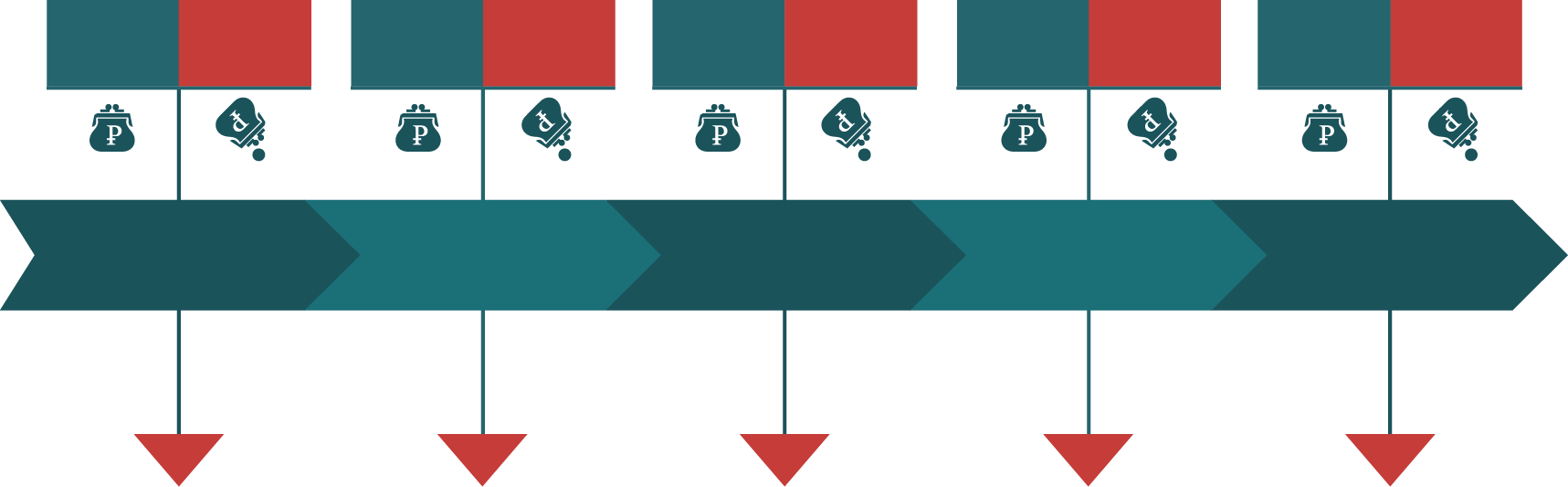 Доходы
Расходы
Доходы
Расходы
Доходы
Расходы
Доходы
Расходы
Доходы
Расходы
70615,9
69217,0
69350,4
65626,1
61939,7
68037,6
72299,6
65626,1
65725,5
65725,5
2021
план
2022
план
2020
план
2018
отчет
2019
отчет
Профицит 
8676,2
Профицит 
1179,4
Дефицит 
-2949,2
0,0
0,0
Доходы – Расходы = Дефицит (Профицит)
ОСНОВНЫЕ ХАРАКТЕРИСТИКИ ОБЛАСТНОГО БЮДЖЕТА НА 2019-2021 ГОДЫ В СРАВНЕНИИ С ОСНОВНЫМИ ХАРАКТЕРИСТИКАМИ ОБЛАСТНОГО БЮДЖЕТА В 2017-2018 ГОДАХ, тыс. руб.
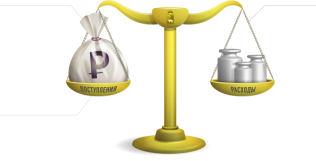 ДОХОДЫ БЮДЖЕТА – ПОСТУПАЮЩИЕ В БЮДЖЕТ ДЕНЕЖНЫЕ СРЕДСТВА, ЗА ИСКЛЮЧЕНИЕМ СРЕДСТВ, ЯВЛЯЮЩИХСЯ В СООТВЕТСТВИИ С БЮДЖЕТНЫМ КОДЕКСОМ ИСТОЧНИКАМИ ФИНАНСИРОВАНИЯ ДЕФИЦИТА БЮДЖЕТА
Доходы бюджета
Безвозмездные поступления
Налоговые доходы
Неналоговые доходы
- федеральные налоги и сборы 
- региональные налоги 
- местные налоги и сборы  
- пени и штрафы по налогам и сборам
- доходы от использования имущества, находящегося в государственной или муниципальной собственности
- доходы от продажи имущества, находящегося в государственной или муниципальной собственности
- доходы от платных услуг, оказываемых казенными учреждениями 
- средства, полученные в результате применения мер гражданско- правовой, административной и уголовной ответственности
- средства самообложения граждан
- иные неналоговые доходы
- дотации 
- субсидии 
-субвенции 
- иные межбюджетные трансферты 
- безвозмездные поступления от физических и юридических лиц
ДОХОДЫ ОБЛАСТНОГО БЮДЖЕТА В 2018-2022 гг., тыс. руб.
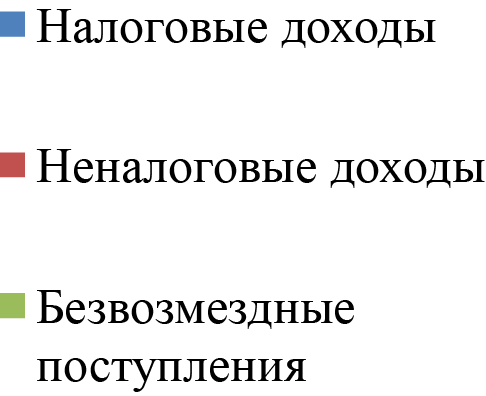 ИНФОРМАЦИЯ ОБ ИСПОЛНЕНИИ ПО ДОХОДАМ КОНСОЛИДИРОВАННЫХ БЮДЖЕТОВ СУБЪЕКТОВ РОССИЙСКОЙ ФЕДЕРАЦИИ ЗА 2019 ГОД ПО ЦЕНТРАЛЬНОМУ ФЕДЕРАЛЬНОМУ ОКРУГУ., млн. руб.
г. Москва - 2 641 504,6
Московская область – 739 341,9
ИНФОРМАЦИЯ ОБ ИСПОЛНЕНИИ ПО РАСХОДАМ КОНСОЛИДИРОВАННЫХ БЮДЖЕТОВ СУБЪЕКТОВ РОССИЙСКОЙ ФЕДЕРАЦИИ ЗА 2019 ГОД ПО ЦЕНТРАЛЬНОМУ ФЕДЕРАЛЬНОМУ ОКРУГУ., млн. руб.
г. Москва – 2 694 799,0
Московская область -  813 748,0
НАЛОГОВЫЕ И НЕНАЛОГОВЫЕ ДОХОДЫ ОБЛАСТНОГО БЮДЖЕТА В 2018-2022 гг., млн. руб.
2018 год
2019 год
2020год
2021 год
2022 год
48 878,9
53 973,0
53 814,0
55 678,6
57 200,6
ДОХОДЫ КОНСОЛИДИРОВАННОГО БЮДЖЕТА (без учета безвозмездных поступлений) НА ДУШУ НАСЕЛЕНИЯ ПО КАЛУЖСКОЙ ОБЛАСТИ ЗА 2018-2022 гг., руб.
НАЛОГОВЫЕ ДОХОДЫ ОБЛАСТНОГО БЮДЖЕТА В 2018 г. (ФАКТ),                         
                                                                                                       тыс. руб.
НАЛОГОВЫЕ ДОХОДЫ ОБЛАСТНОГО БЮДЖЕТА В 2019 г. (ФАКТ),                         
                                                                                                       тыс. руб.
НАЛОГОВЫЕ ДОХОДЫ ОБЛАСТНОГО БЮДЖЕТА В 2020 г. (ПЛАН),                         
                                                                                                       тыс. руб.
ОБЪЕМ И СТРУКТУРА БЕЗВОЗМЕЗДНЫХ ПОСТУПЛЕНИЙ, В ТОМ ЧИСЛЕ МЕЖБЮДЖЕТНЫХ ТРАНСФЕРТОВ, ПОСТУПАЮЩИХ В ОБЛАСТНОЙ БЮДЖЕТ, В ДИНАМИКЕ (ПО ОТЧЕТАМ ЗА 2018-2019 ГОДЫ И ПЛАНОВЫМ ПОКАЗАТЕЛЯМ НА 2020 ГОД И ПЛАНОВЫЙ ПЕРИОД 2021-2022 ГОДОВ)
ИНФОРМАЦИЯ О КРУПНЫХ НАЛОГОПЛАТЕЛЬЩИКАХ, ЗАРЕГИСТРИРОВАННЫХ НА ТЕРРИТОРИИ КАЛУЖСКОЙ ОБЛАСТИ
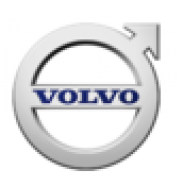 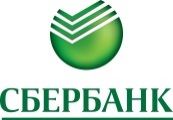 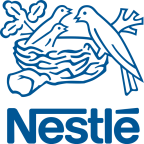 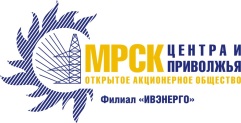 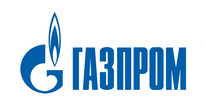 ИНФОРМАЦИЯ О НАЛОГОВЫХ ЛЬГОТАХ КАЛУЖСКОЙ ОБЛАСТИ,
 тыс. руб.
РАСХОДЫ БЮДЖЕТА – ВЫПЛАЧИВАЕМЫЕ ИЗ БЮДЖЕТА ДЕНЕЖНЫЕ СРЕДСТВА, ЗА ИСКЛЮЧЕНИЕМ СРЕДСТВ, ЯВЛЯЮЩИХСЯ В СООТВЕТСТВИИ С БЮДЖЕТНЫМ КОДЕКСОМ ИСТОЧНИКАМИ ФИНАНСИРОВАНИЯ ДЕФИЦИТА БЮДЖЕТА
РАСХОДЫ
по видам расходных обязательств
по ведомствам
по государственным программам
по функциям государства
РАСХОДЫ БЮДЖЕТА ОБЛАСТИ ПО ОСНОВНЫМ ФУНКЦИЯМ ГОСУДАРСТВА В 2018 г., млн. руб. (отчет)
Физическая культура
и спорт
1 168,8
Жилищно- коммунальное хозяйство
3 200,1
Здравоохранение
4 093,3
Национальная оборона
23,0
Национальная безопасность и правоохраните- льная деятельность
330,1
Охрана окружающей среды
42,6
Культура, кинематография
587,3
Образование
10 406,3
Межбюджетные трансферты общего характера (дотации)
2 860,8
Средства массовой информации
250,6
Обслуживание государственного и муниципального долга
49,3
Социальная политика
12 080,9
Национальная экономика (сельское хозяйство, дорожное хозяйство, транспорт
лесное хозяйство 
и т.д.)
16 135,4
Общегосударственные вопросы
1 850,3
РАСХОДЫ БЮДЖЕТА ОБЛАСТИ ПО ОСНОВНЫМ ФУНКЦИЯМ ГОСУДАРСТВА В 2019 г., млн. руб. (отчет)
Жилищно- коммунальное хозяйство
2819,2
Физическая культура
и спорт
2 209,8
Национальная оборона
26,6
Здравоохранение
6275,2
Национальная безопасность и правоохраните- льная деятельность
377,7
Охрана окружающей среды
51,0
Культура, кинематография
1 323,9
Образование
14 977,5
Межбюджетные трансферты общего характера (дотации)
4 709,1
Средства массовой информации
   346,3
Обслуживание государственного и муниципального долга
28,3
Социальная политика
13 300,0
Национальная экономика (сельское хозяйство, дорожное хозяйство, транспорт
лесное хозяйство 
и т.д.)
20 040,2
Общего-
сударственные 
вопросы
1 552,9
РАСХОДЫ БЮДЖЕТА ОБЛАСТИ ПО ОСНОВНЫМ ФУНКЦИЯМ ГОСУДАРСТВА В 2020 г., млн. руб. (план)
Физическая культура
и спорт
3 804,6
Жилищно- коммунальное хозяйство
4 316,9
Здравоохранение
6 357,7
Национальная оборона
31,7
Национальная безопасность и правоохраните- льная деятельность
461,1
Охрана окружающей среды
135,8
Культура, кинематография
1 030,9
Образование
17 123,7
Межбюджетные трансферты общего характера (дотации)
3 082,3
Средства массовой информации
405,6
Обслуживание государственного и муниципального долга
26,8
Социальная политика
14 709,9
Национальная экономика (сельское хозяйство, дорожное хозяйство, транспорт
лесное хозяйство 
и т.д.)
15 570,0
Общегосударственные вопросы
5 242,7
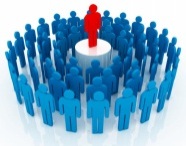 СВЕДЕНИЯ О РАСХОДАХ В РАМКАХ ОБЩЕСТВЕННО ЗНАЧИМЫХ ПРОЕКТОВ
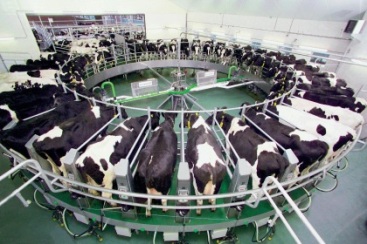 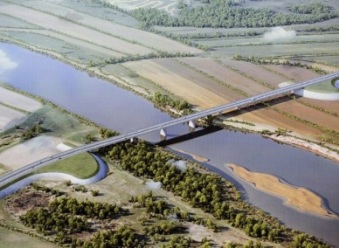 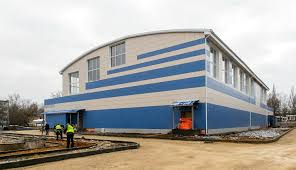 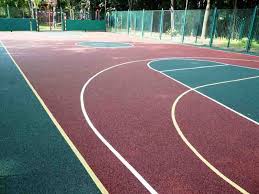 РАСХОДЫ БЮДЖЕТА ПО ГОСУДАРСТВЕННЫМ ПРОГРАММАМ
В целях повышения эффективности и результативности бюджетных расходов  Правительством Калужской области принято решение: формировать и исполнять расходную часть областного бюджета в  рамках	реализации	государственных программ Калужской области, перечень которых утвержден Правительством Калужской области. Начиная с 2014 года областной бюджет является программным.
Государственная программа –это документ, определяющий:
цели и задачи государственной политики в определенной  сфере;
способы их достижения;
объемы используемых финансовых ресурсов
За 2017 год расходы на реализацию программ Калужской области исполнены в сумме 
53 839,1  млн. рублей, в  2018  году – 60 543,2 млн. рублей. 
Законом об областном бюджете на финансирование программ в 2019-2021 гг. предусмотрено бюджетных средств в сумме 55 785,6 млн. рублей, 53 601,0 млн. рублей и 52 518,1  млн. рублей соответственно.
СВЕДЕНИЯ О РАСХОДАХ ОБЛАСТНОГО БЮДЖЕТА ПО ГОСУДАРСТВЕННЫМ, ВЕДОМСТВЕННЫМ ЦЕЛЕВЫМ И ДРУГИМ ПРОГРАММАМ И НЕПРОГРАММНЫМ РАСХОДАМ НА 2020 ГОД И НА ПЛАНОВЫЙ ПЕРИОД 2021 И 2022 ГОДОВ В СРАВНЕНИИ С ОТЧЕТАМИ ОБ ИСПОЛНЕНИИ ЗА 2018 И 2019 ГОДЫ., млн. руб.
Стратегия
Задачи
Цели
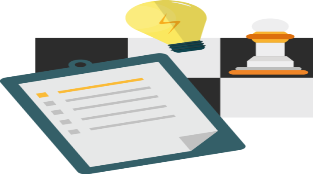 Цель
Показатели
эффективности
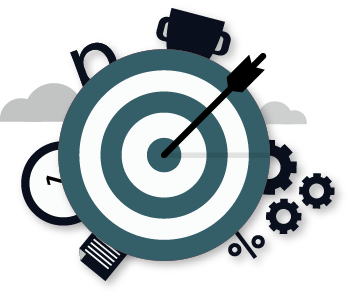 Показатели
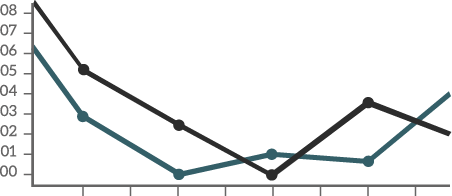 Программы
Инструменты
Ресурсы
ЗАЧЕМ ФОРМИРОВАТЬ И ИСПОЛНЯТЬ БЮДЖЕТ ПО ПРОГРАММАМ?
*   Данные программы в связи с принятием новых государственных программ завершили свое действие с 1 января 2019 года
** Расходы по территориальной программе обязательного медицинского страхования с 2019 года включены в состав государственной программы Калужской области
 "Развитие здравоохранения в Калужской области"
СВЕДЕНИЯ О ДОСТИЖЕНИИ ЗНАЧЕНИЙ ИНДИКАТОРОВ ГОСУДАРСТВЕННЫХ ПРОГРАММ КАЛУЖСКОЙ ОБЛАСТИ В 2019 ГОДУ
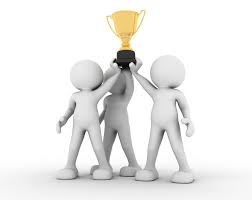 ИНФОРМАЦИЯ ОБ УДЕЛЬНОМ ОБЪЕМЕ РАСХОДОВ ОБЛАСТНОГО БЮДЖЕТА КАЛУЖСКОЙ ОБЛАСТИ В 2018-2022 ГОДАХ В ОТДЕЛЬНЫХ СЕКТОРАХ ЭКОНОМИКИ И СОЦИАЛЬНОЙ СФЕРЫ (В РАСЧЕТЕ НА 1 ЖИТЕЛЯ ОБЛАСТИ), руб.
2018 (отчет)
2019 (отчет)
2020 (план)
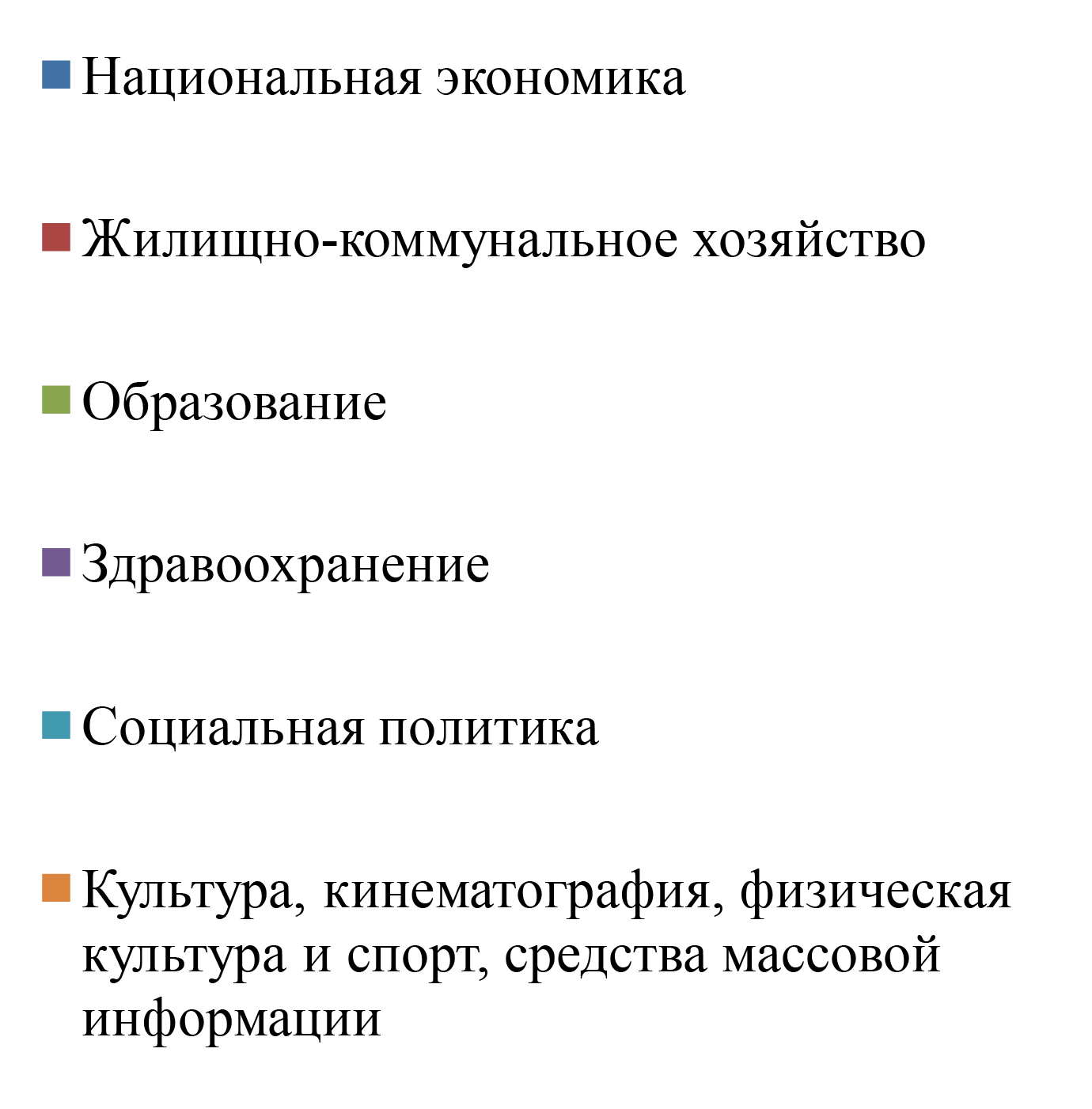 2021 (план)
2022 (план)
ИНФОРМАЦИЯ О ДОСТИЖЕНИИ ПОКАЗАТЕЛЕЙ, СОДЕРЖАЩИХСЯ В УКАЗАХ ПРЕЗИДЕНТА РОССИЙСКОЙ ФЕДЕРАЦИИ
ИНФОРМАЦИЯ О БЮДЖЕТНЫХ РАСХОДАХ НА ПОВЫШЕНИЕ ОПЛАТЫ ТРУДА РАБОТНИКОВ БЮДЖЕТНОЙ СФЕРЫ В РАМКАХ РЕАЛИЗАЦИИ УКАЗОВ ПРЕЗИДЕНТА РОССИЙСКОЙ ФЕДЕРАЦИИ ОТ 07.05.2012 И ОБ УРОВНЕ ЗАРАБОТНОЙ ПЛАТЫ В УЧРЕЖДЕНИЯХ БЮДЖЕТНОЙ СФЕРЫ
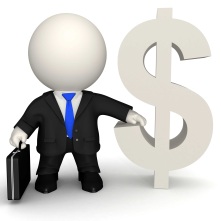 РАСХОДЫ ПО ЗАРАБОТНОЙ ПЛАТЕ РАБОТНИКОВ БЮДЖЕТНОЙ СФЕРЫ В 2018-2022 гг., В СООТВЕТСТВИИ С УКАЗАМИ ПРЕЗИДЕНТА РОССИЙСКОЙ ФЕДЕРАЦИИ.
млн. руб.
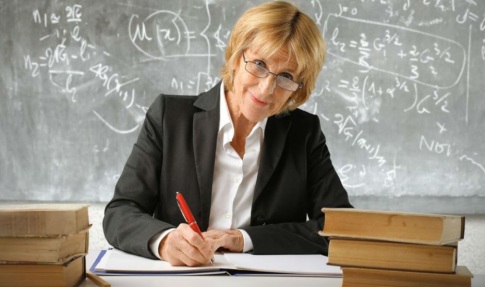 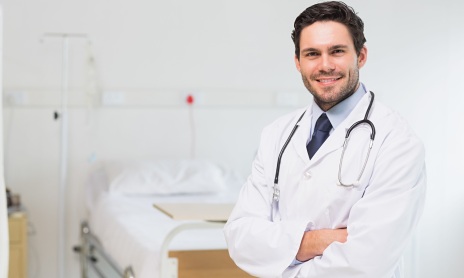 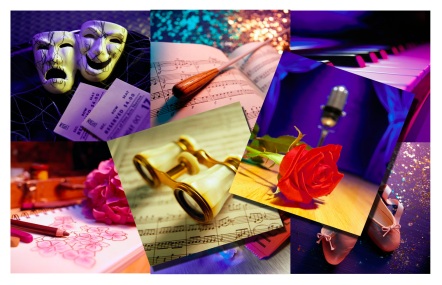 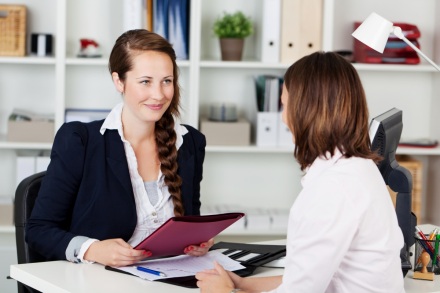 РАСХОДЫ НА ЗДРАВООХРАНЕНИЕ В КАЛУЖСКОЙ ОБЛАСТИ
Обеспечение бесплатной медицинской помощью жителей области осуществляется за счет  средств областного бюджета и территориального фонда обязательного медицинского страхования (ОМС).
В том числе:
Наибольший объем расходов областного бюджета направляется на реализацию Территориальной программы обязательного медицинского страхования, за счет которой жителям области предоставляется бесплатная медицинская помощь.
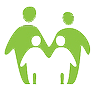 ВЫПЛАТА ПОСОБИЙ И КОМПЕНСАЦИЙ ПО ГОСУДАРСТВЕННОЙ ПРОГРАММЕ «СЕМЬЯ И ДЕТИ КАЛУЖСКОЙ ОБЛАСТИ»
* Определяется из величины прожиточного минимума для детей в возрасте до 15-ти лет включительно
ВЫПЛАТА ПОСОБИЙ И КОМПЕНСАЦИЙ ПО ГОСУДАРСТВЕННОЙ ПРОГРАММЕ «СОЦИАЛЬНАЯ ПОДДЕРЖКА ГРАЖДАН В КАЛУЖСКОЙ ОБЛАСТИ»
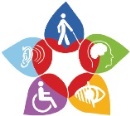 МЕРЫ СОЦИАЛЬНОЙ ПОДДЕРЖКИ В РАМКАХ ГОСУДАРСТВЕННОЙ ПРОГРАММЫ КАЛУЖСКОЙ ОБЛАСТИ «РАЗВИТИЕ ФИЗИЧЕСКОЙ КУЛЬТУРЫ И СПОРТА В КАЛУЖСКОЙ ОБЛАСТИ»
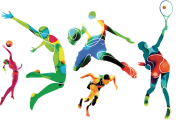 РАСХОДЫ БЮДЖЕТА КАЛУЖСКОЙ ОБЛАСТИ НА РЕАЛИЗАЦИЮ ПРОГРАММЫ «РАЗВИТИЕ ОБЩЕГО И ДОПОЛНИТЕЛЬНОГО ОБРАЗОВАНИЯ В КАЛУЖСКОЙ ОБЛАСТИ» В ОТЧЕТНОМ ПЕРИОДЕ
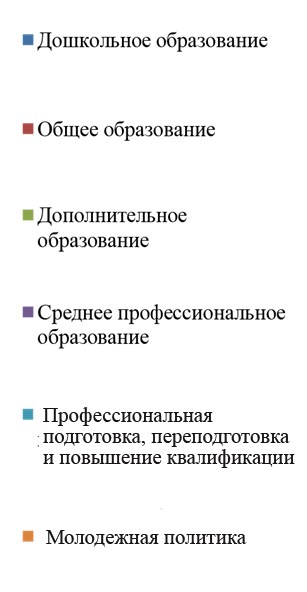 ОБЪЕМ БЮДЖЕТНЫХ АССИГНОВАНИЙ, ПРЕДУСМОТРЕННЫХ НА РЕАЛИЗАЦИЮ НАЦИОНАЛЬНЫХ ПРОЕКТОВ 2019 ГОД И ПЛАНОВЫЙ ПЕРИОД 2020 И 2021 ГОДОВ
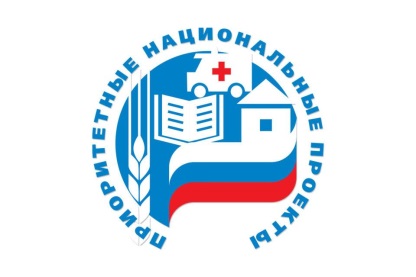 2019		2020
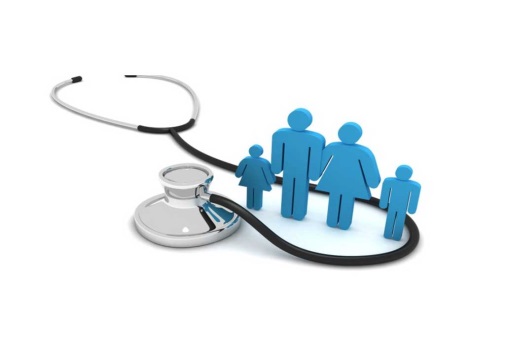 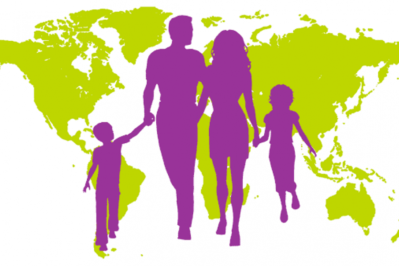 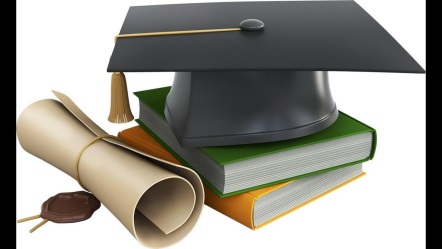 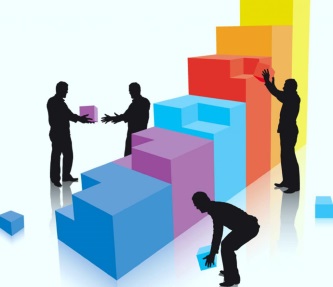 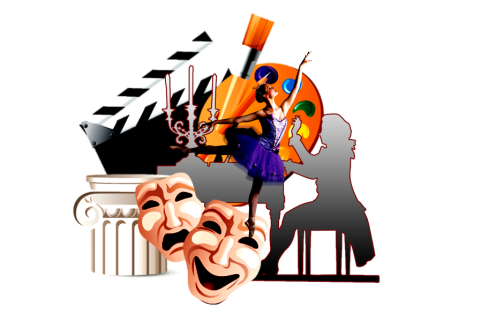 ОБЪЕМ БЮДЖЕТНЫХ АССИГНОВАНИЙ, ПРЕДУСМОТРЕННЫХ НА РЕАЛИЗАЦИЮ НАЦИОНАЛЬНЫХ ПРОЕКТОВ 2019 ГОД И ПЛАНОВЫЙ ПЕРИОД 2020 И 2021 ГОДОВ (Продолжение)
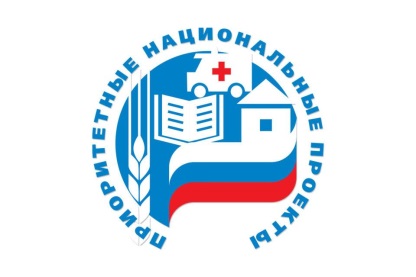 2019		2020
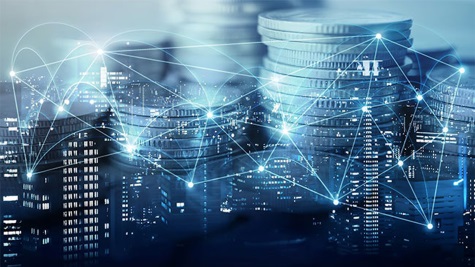 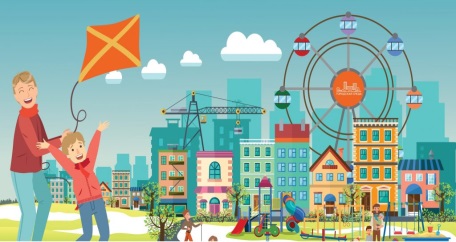 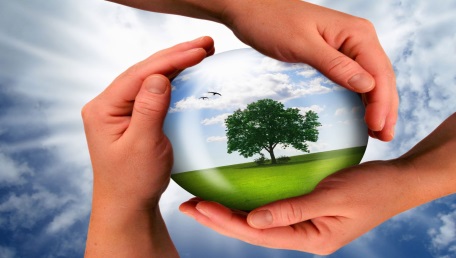 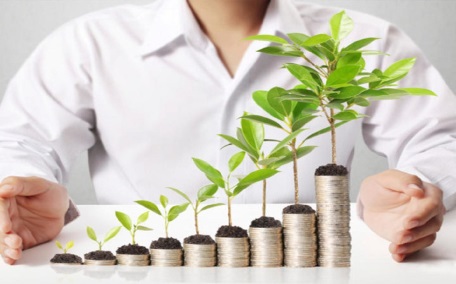 ОБЪЕМ БЮДЖЕТНЫХ АССИГНОВАНИЙ, ПРЕДУСМОТРЕННЫХ НА РЕАЛИЗАЦИЮ НАЦИОНАЛЬНЫХ ПРОЕКТОВ 2019 ГОД И ПЛАНОВЫЙ ПЕРИОД 2020 И 2021 ГОДОВ (Продолжение)
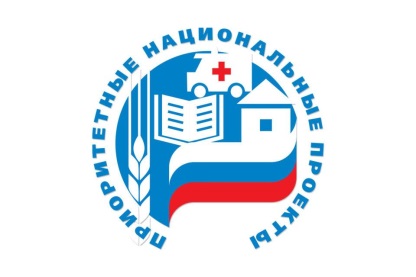 2019		2020
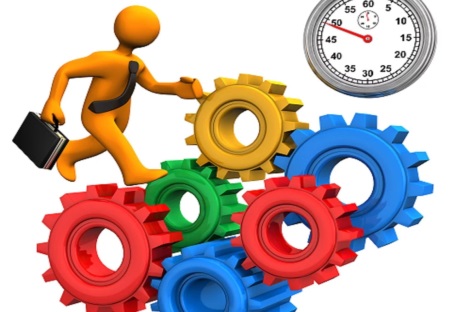 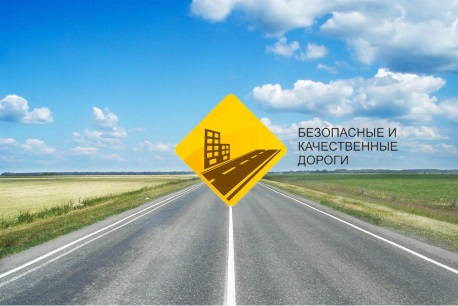 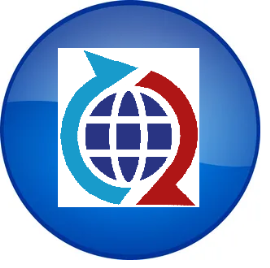 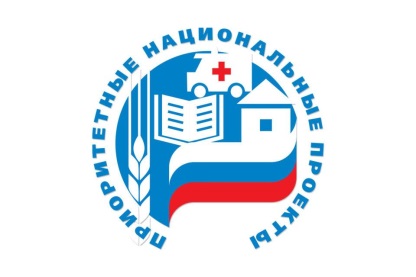 ОБЪЕМ БЮДЖЕТНЫХ АССИГНОВАНИЙ, ПРЕДУСМОТРЕННЫХ НА РЕАЛИЗАЦИЮ НАЦИОНАЛЬНЫХ ПРОЕКТОВ
Национальный проект «ЗДРАВООХРАНЕНИЕ»
млн.руб.
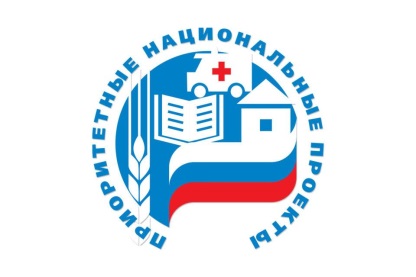 ОБЪЕМ БЮДЖЕТНЫХ АССИГНОВАНИЙ, ПРЕДУСМОТРЕННЫХ НА РЕАЛИЗАЦИЮ НАЦИОНАЛЬНЫХ ПРОЕКТОВ
Национальный проект «ДЕМОГРАФИЯ» 4225,99 млн.руб.

                                             2019 год 				2020 год
ОБЪЕМ БЮДЖЕТНЫХ АССИГНОВАНИЙ, ПРЕДУСМОТРЕННЫХ НА РЕАЛИЗАЦИЮ НАЦИОНАЛЬНЫХ ПРОЕКТОВ
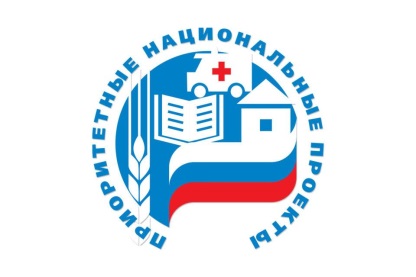 Национальный проект «ОБРАЗОВАНИЕ»
млн.руб.
2019 год                                  2020 год
Региональный проект «Современная школа»	
Региональный проект «Молодые профессионалы»	
Региональный проект «Социальная активность»	
Региональный проект «Успех каждого ребенка»	
Региональный проект «Поддержка семей, имеющих детей»	
Региональный проект «Цифровая образовательная среда»
ОБЪЕМ БЮДЖЕТНЫХ АССИГНОВАНИЙ, ПРЕДУСМОТРЕННЫХ НА РЕАЛИЗАЦИЮ НАЦИОНАЛЬНЫХ ПРОЕКТОВ
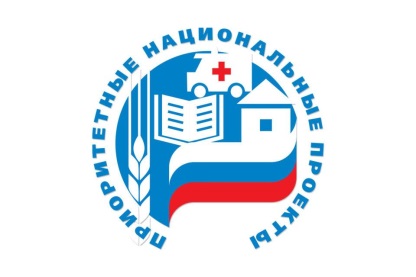 Национальный проект «КУЛЬТУРА»
млн.руб.
2019 год                                  2020 год
Региональный проект «Культурная среда»	
Региональный проект «Цифровая культура»
ОБЪЕМ БЮДЖЕТНЫХ АССИГНОВАНИЙ, ПРЕДУСМОТРЕННЫХ НА РЕАЛИЗАЦИЮ НАЦИОНАЛЬНЫХ ПРОЕКТОВ
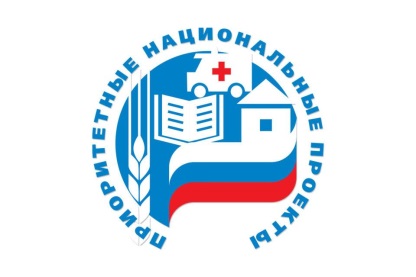 млн.руб.
Национальный проект «ЦИФРОВАЯ ЭКОНОМИКА РОССИЙСКОЙ ФЕДЕРАЦИИ»
2019 год                                                   2020 год
Региональный проект «Информационная инфраструктура»	
Региональный проект «Информационная безопасность»	
Региональный проект «Цифровое государственное управление»
ОБЪЕМ БЮДЖЕТНЫХ АССИГНОВАНИЙ, ПРЕДУСМОТРЕННЫХ НА РЕАЛИЗАЦИЮ НАЦИОНАЛЬНЫХ ПРОЕКТОВ
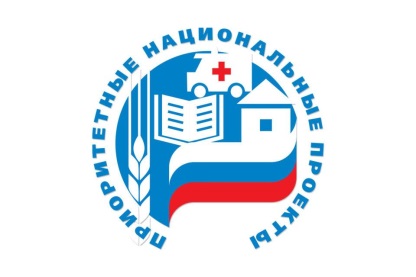 млн.руб.
Национальный проект «ЖИЛЬЕ И ГОРОДСКАЯ СРЕДА»
2019 год                                                      2020 год
Региональный проект «Жилье»	
Региональный проект «Формирование комфортной городской среды»	
Региональный проект «Обеспечение устойчивого сокращения непригодного для проживания жилищного фонда»
ОБЪЕМ БЮДЖЕТНЫХ АССИГНОВАНИЙ, ПРЕДУСМОТРЕННЫХ НА РЕАЛИЗАЦИЮ НАЦИОНАЛЬНЫХ ПРОЕКТОВ
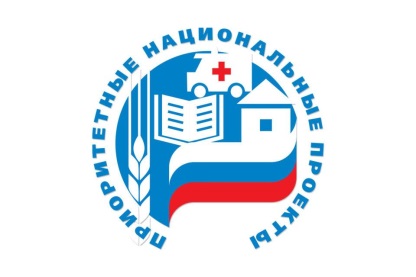 млн.руб.
Национальный проект «ЭКОЛОГИЯ»
2019 год                                                   2020 год
Региональный проект «Чистая вода»	
Региональный проект «Чистая страна»	
Региональный проект «Сохранение лесов»	
Региональный проект «Чистый воздух»	
Региональный проект «Сохранение уникальных водных объектов»
ОБЪЕМ БЮДЖЕТНЫХ АССИГНОВАНИЙ, ПРЕДУСМОТРЕННЫХ НА РЕАЛИЗАЦИЮ НАЦИОНАЛЬНЫХ ПРОЕКТОВ
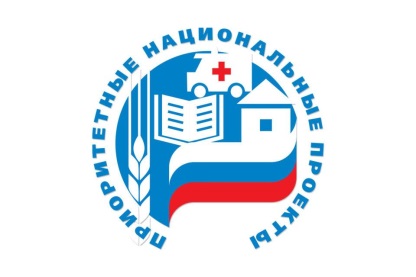 млн.руб.
Национальный проект «МАЛОЕ И СРЕДНЕЕ ПРЕДПРИНИМАТЕЛЬСТВО И ПОДДЕРЖКА ИНДИВИДУАЛЬНОЙ ПРЕДПРИНИМАТЕЛЬСКОЙ ИНИЦИАТИВЫ»
2019 год                                                   2020 год
Региональный проект «Расширение доступа субъектов малого и среднего предпринимательства к финансовым ресурсам, в том числе к льготному финансированию»	
Региональный проект «Акселерация субъектов малого и среднего предпринимательства»	
Региональный проект «Популяризация предпринимательства»	
Региональный проект «Создание системы поддержки фермеров и сельскохозяйственных кооперативов»
ОБЪЕМ БЮДЖЕТНЫХ АССИГНОВАНИЙ, ПРЕДУСМОТРЕННЫХ НА РЕАЛИЗАЦИЮ НАЦИОНАЛЬНЫХ ПРОЕКТОВ
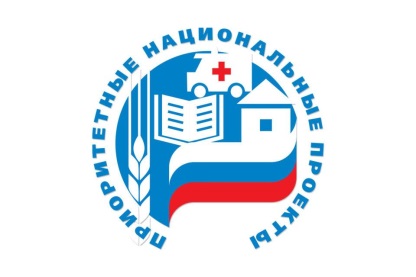 млн.руб.
Национальный проект «ПРОИЗВОДИТЕЛЬНОСТЬ ТРУДА И ПОДДЕРЖКА ЗАНЯТОСТИ»
2019 год                                                      2020 год
Региональный проект «Поддержка занятости и повышение эффективности рынка труда для обеспечения роста производительности труда»	
Региональный проект «Системные меры по повышению производительности труда»	
Региональный проект «Адресная поддержка повышения производительности труда на предприятиях»
ОБЪЕМ БЮДЖЕТНЫХ АССИГНОВАНИЙ, ПРЕДУСМОТРЕННЫХ НА РЕАЛИЗАЦИЮ НАЦИОНАЛЬНЫХ ПРОЕКТОВ
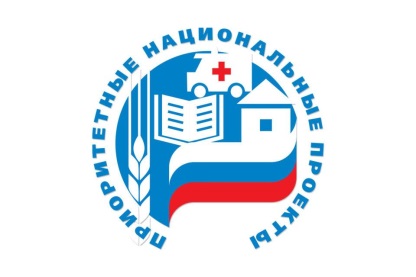 млн.руб.
Национальный проект «БЕЗОПАСНЫЕ И КАЧЕСТВЕННЫЕ АВТОМОБИЛЬНЫЕ ДОРОГИ»
2019 год                                                      2020 год
Региональный проект «Дорожная сеть»
	
Региональный проект «Общесистемные меры развития дорожного хозяйства»	
Региональный проект «Безопасность дорожного движения»
ОБЪЕМ БЮДЖЕТНЫХ АССИГНОВАНИЙ, ПРЕДУСМОТРЕННЫХ НА РЕАЛИЗАЦИЮ НАЦИОНАЛЬНЫХ ПРОЕКТОВ
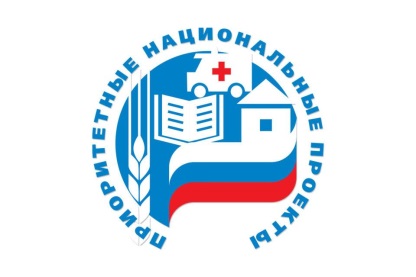 млн.руб.
Национальный проект «МЕЖДУНАРОДНАЯ КООПЕРАЦИЯ И ЭКСПОРТ»
Региональный проект «Экспорт продукции АПК»
	
	
	
	
                 9,33 млн.руб.                       1,0 млн.руб.
2019 год                       			   2020 год
ГОСУДАРСТВЕННАЯ ПРОГРАММА КАЛУЖСКОЙ ОБЛАСТИ "РАЗВИТИЕ ОБЩЕГО И ДОПОЛНИТЕЛЬНОГО ОБРАЗОВАНИЯ В КАЛУЖСКОЙ ОБЛАСТИ"
руб.
ГОСУДАРСТВЕННАЯ ПРОГРАММА КАЛУЖСКОЙ ОБЛАСТИ "ПОВЫШЕНИЕ ЭФФЕКТИВНОСТИ РЕАЛИЗАЦИИ МОЛОДЕЖНОЙ ПОЛИТИКИ, РАЗВИТИЕ ВОЛОНТЕРСКОГО ДВИЖЕНИЯ, СИСТЕМЫ ОЗДОРОВЛЕНИЯ И ОТДЫХА ДЕТЕЙ В КАЛУЖСКОЙ ОБЛАСТИ"
руб.
ГОСУДАРСТВЕННАЯ ПРОГРАММА КАЛУЖСКОЙ ОБЛАСТИ "РАЗВИТИЕ ПРОФЕССИОНАЛЬНОГО ОБРАЗОВАНИЯ И НАУКИ В КАЛУЖСКОЙ ОБЛАСТИ"
руб.
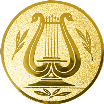 РАСХОДЫ БЮДЖЕТА КАЛУЖСКОЙ ОБЛАСТИ 
В СФЕРЕ КУЛЬТУРЫ, млн. руб.
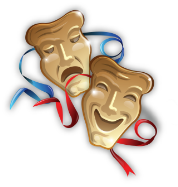 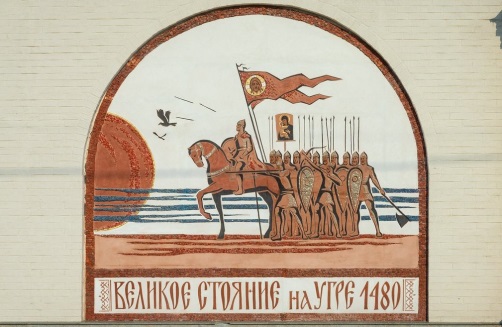 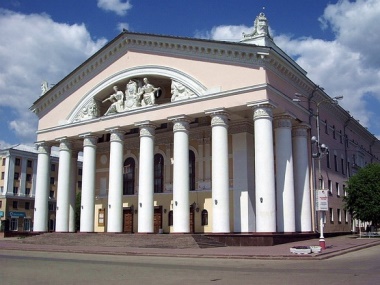 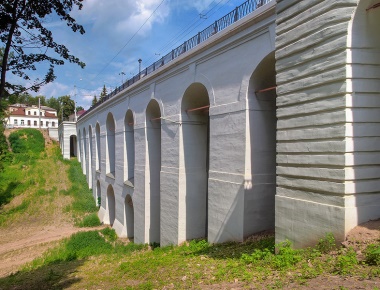 РАСХОДЫ НА РАЗВИТИЕ УЧРЕЖДЕНИЙ КУЛЬТУРЫ И ОБРАЗОВАНИЯ В СФЕРЕ КУЛЬТУРЫ , млн. руб.
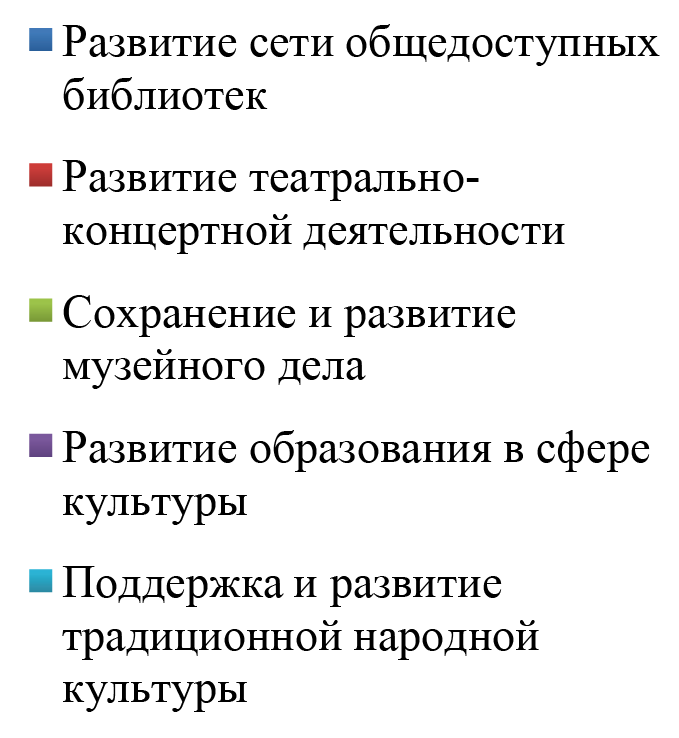 Расходы из областного бюджета в сфере культуры направляются на сохранение и развитие традиционной народной культуры, обеспечение доступа к музейным ценностям, развитие профессиональной театральной и концертной деятельности, развитие библиотечного дела, государственную охрану объектов культурного наследия  (памятников истории и культуры) областного  значения,  а также  организацию    и    проведение  выставок,    конкурсов, фестивалей,  праздников,  ярмарок,  форумов,  конференций  и других мероприятий  в  области  культуры.
РАСХОДЫ БЮДЖЕТА КАЛУЖСКОЙ ОБЛАСТИ 
В СФЕРЕ ТУРИЗМА, млн. руб.
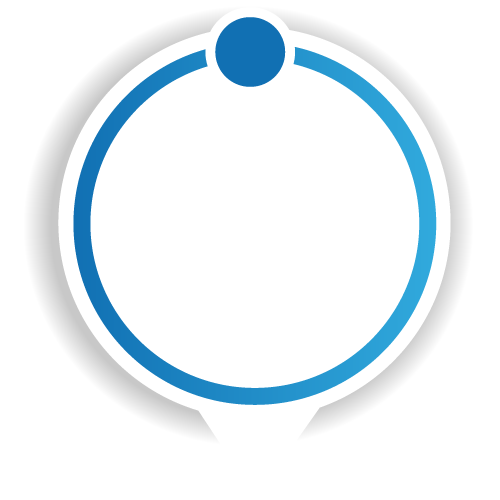 Проведение 
мероприятий по туризму
   2018 (отчет) – 24,0 
 2019 (отчет) – 0,9 
2020 (план) – 1,0
2021 (план) – 1,0
2022 (план) – 1,0
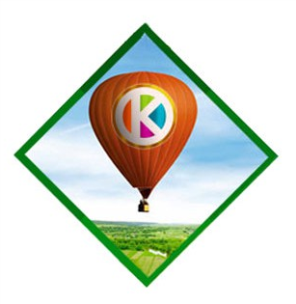 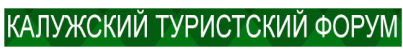 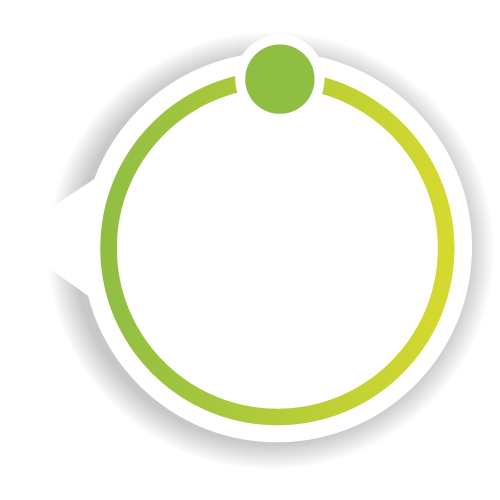 Развитие учреждений в сфере туризма
2018 (отчет) – 35,5
2019 (отчет) – 35,6
2020 (план) – 70,4
2021 (план) – 70,4
 2022 (отчет) – 70,4
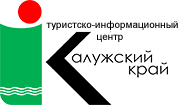 РАСХОДЫ НА ПРОГРАММУ "РАЗВИТИЕ РЫНКА ТРУДА В КАЛУЖСКОЙ ОБЛАСТИ
млн. рублей
РАСХОДЫ НА ПРОГРАММУ "ОКАЗАНИЕ СОДЕЙСТВИЯ ДОБРОВОЛЬНОМУ ПЕРЕСЕЛЕНИЮ В КАЛУЖСКУЮ ОБЛАСТЬ СООТЕЧЕСТВЕННИКОВ, ПРОЖИВАЮЩИХ ЗА РУБЕЖОМ", млн. руб.
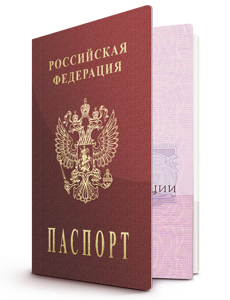 Государственная программа
оказания содействия
добровольному переселению
в Россию соотечественников,
проживающих за рубежом
РАСХОДЫ НА ПРОГРАММУ "РАЗВИТИЕ ФИЗИЧЕСКОЙ КУЛЬТУРЫ И СПОРТА В КАЛУЖСКОЙ ОБЛАСТИ", млн. руб.
3802,69
2389,09
1904,9
1419,30
1351,06
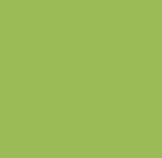 2020 год
2018 год
2021 год
2022 год
2019 год
Из областного бюджета в сфере физической культуры и спорта средства расходуются на: проведение межрегиональных, областных и межмуниципальных физкультурных и спортивных
мероприятий на территории области
обеспечение участия сборных команд и ведущих спортсменов области в спортивных мероприятиях
различного уровня
создание и развитие спортивной инфраструктуры в области
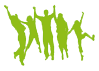 СОЦИАЛЬНАЯ ПОДДЕРЖКА МОЛОДЕЖИ КАЛУЖСКОЙ ОБЛАСТИ
Выплата пособий социально незащищенным категориям студенчества, руб.
Выплата единовременных ежегодных выплат молодым специалистам
СОЦИАЛЬНАЯ ПОДДЕРЖКА В КАЛУЖСКОЙ ОБЛАСТИ
развитие системы социального обслуживания граждан, повышение уровня качества и эффективности оказываемых услуг, обеспечение индивидуального подхода к установлению получателями необходимых им социальных услуг

повышение уровня и качества жизни отдельных категорий граждан путем предоставления мер социальной поддержки своевременно и в полном объеме


создание в Калужской области к 2022 году системы долговременного ухода за гражданами пожилого возраста и инвалидами
увеличение объемов и повышение качества социальных услуг, оказываемых социально ориентированными некоммерческими организациями
обеспечение поддержки и содействие социальной адаптации граждан, попавших в трудную жизненную ситуацию или находящихся в социально опасном положении
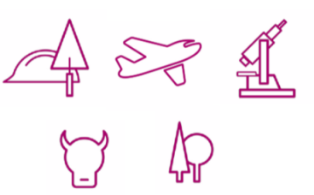 РАСХОДЫ НА ОСНОВНЫЕ ОТРАСЛИ 
НАРОДНОГО ХОЗЯЙСТВА В 2019-2021 гг., млн. руб.
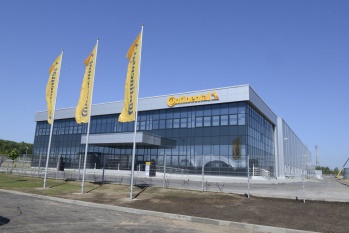 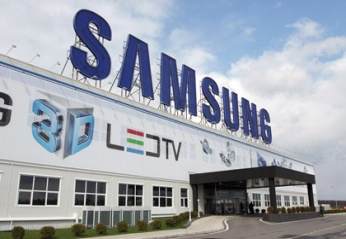 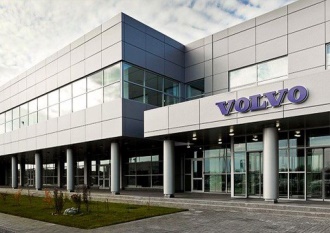 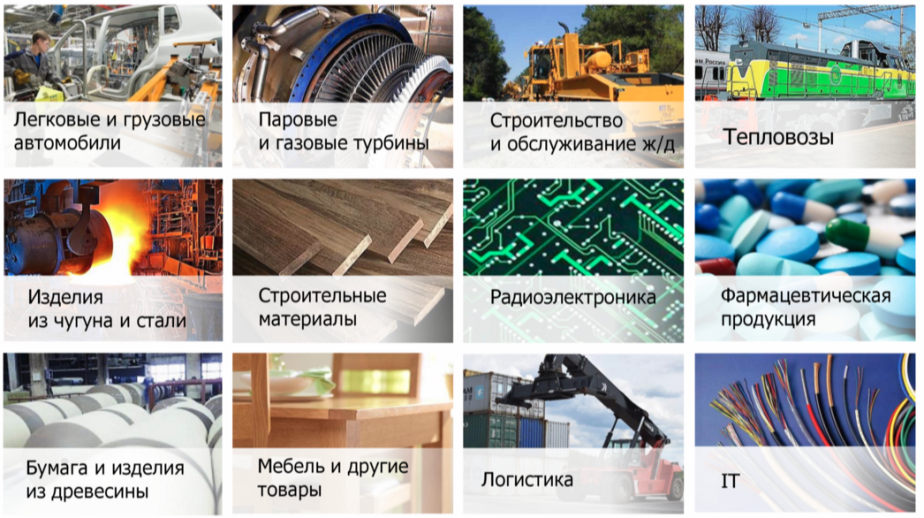 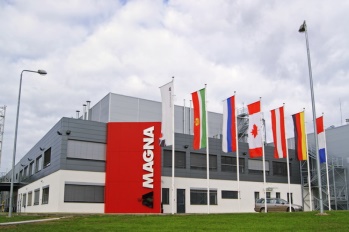 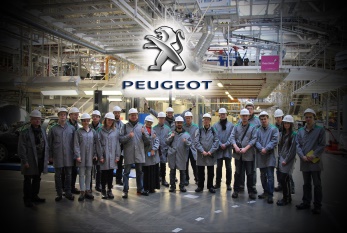 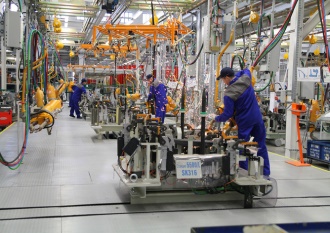 М
РАСХОДЫ НА СЕЛЬСКОЕ ХОЗЯЙСТВО В КАЛУЖСКОЙ ОБЛАСТИ 
НА 2018-2020гг. , млн. руб.
Животноводство
 
Растениеводство
 
Предупреждение и ликвидация болезней животных, их лечение, защита населения от болезней, общих для человека и животных

Поддержка малых форм хозяйствования

Экономически значимые программы в области молочного скотоводства

Устойчивое развитие сельских территорий

техническая и технологическая модернизация

Прочие расходы
2018
2019
Основные направления поддержи сельского хозяйства:
развитие животноводства;
развитие растениеводства;
модернизация и внедрение
инноваций
развитие малых форм
хозяйствования на селе;
развитие сельских территорий.
2020
РАСХОДЫ НА СЕЛЬСКОЕ ХОЗЯЙСТВО В КАЛУЖСКОЙ ОБЛАСТИ 
В 2018-2022 гг., млн. руб.
РАСХОДЫ В СФЕРЕ ЖКХ В 2018-2022 гг., млн. руб.
Основные направления поддержки жилищно-коммунального хозяйства
- развитие коммунальной инфраструктуры;
капитальный ремонт жилищного фонда;
-переселение граждан из аварийного жилья;
капитальное строительство, ремонт и модернизация объектов ЖКХ;
благоустройство  территорий;
энергосбережение и повышение энергетической эффективности;
стимулирование прогрессивных форм управления жилищным фондом
2019
2018
2020
РАСХОДЫ в сфере ЖКХ ЗА 2018 - 2020 годы
РАСХОДЫ НА СТРОИТЕЛЬСТВО,  СОДЕРЖАНИЕ И РЕМОНТ ДОРОГ В 2018-2022 гг., млн. руб.
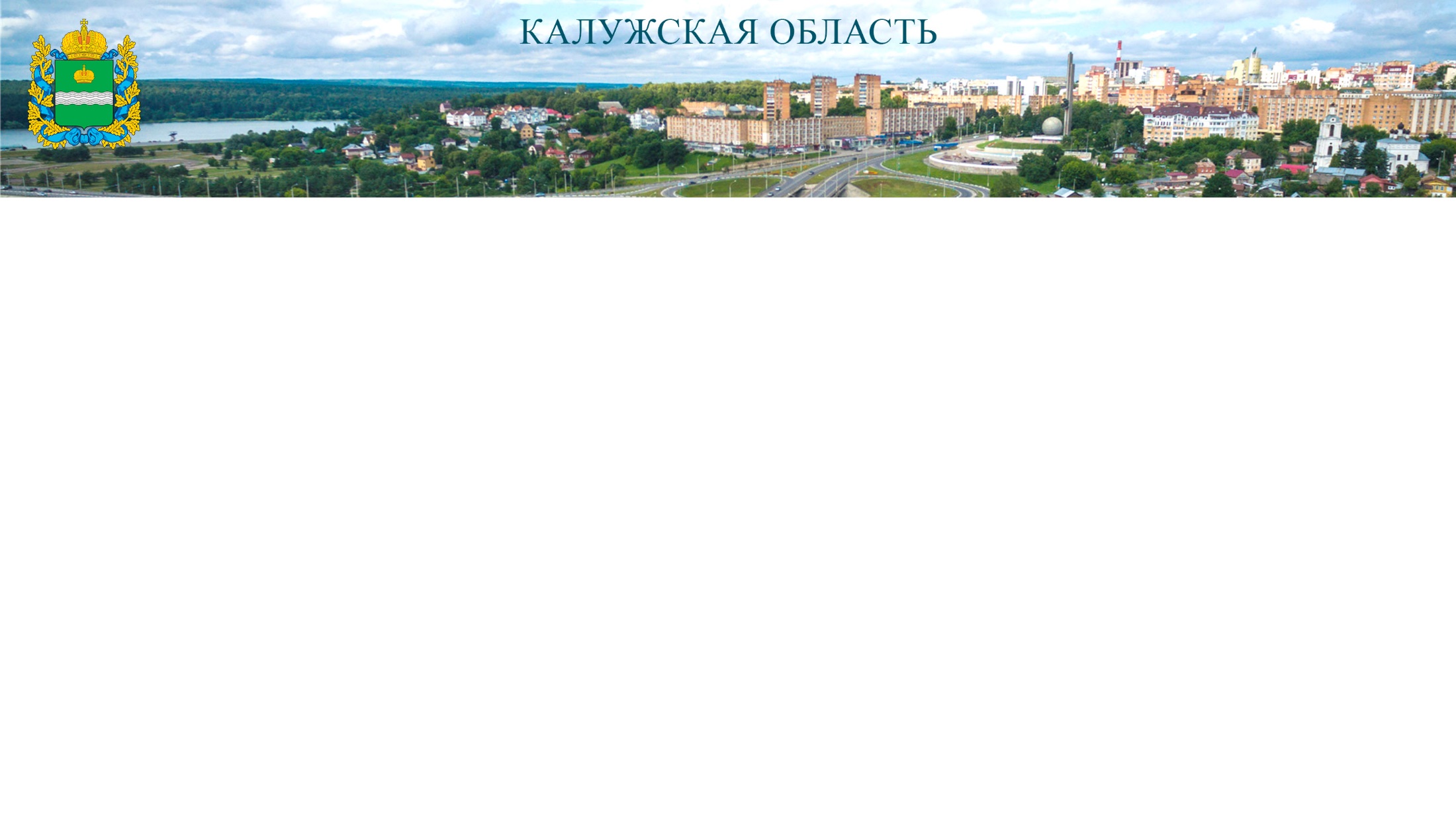 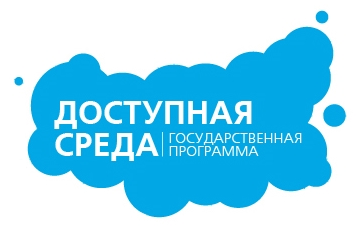 ГОСУДАРСТВЕННАЯ ПРОГРАММА КАЛУЖСКОЙ ОБЛАСТИ «ДОСТУПНАЯ СРЕДА В КАЛУЖСКОЙ ОБЛАСТИ»
ПЕРЕЧЕНЬ ПРОГРАММНЫХ МЕРОПРИЯТИЙ ВКЛЮЧАЕТ В СЕБЯ ЧЕТЫРЕ ОСНОВНЫХ РАЗДЕЛА И НАПРАВЛЕН НА:
повышение уровня доступности и качества реабилитационных услуг (развитие системы реабилитации и социальной интеграции инвалидов);
повышение доступности и качества реабилитационных услуг (развитие системы реабилитации и социальной адаптации инвалидов);
информационно-методическое и кадровое обеспечение системы реабилитации и социальной интеграции инвалидов;
преодоление социальной разобщенности в обществе и формирование позитивного отношения к проблемам инвалидов и проблеме обеспечения доступной среды жизнедеятельности для инвалидов и других маломобильных групп населения.
ВСЕ РАЗДЕЛЫ ПРОГРАММЫ ПРЕДУСМАТРИВАЮТ КОМПЛЕКСНЫЙ ПОДХОД К РЕШЕНИЮ ВАЖНЕЙШЕЙ СОЦИАЛЬНОЙ ЗАДАЧИ – ФОРМИРОВАНИЮ РАВНЫХ ВОЗМОЖНОСТЕЙ ДЛЯ ИНВАЛИДОВ ВО ВСЕХ СФЕРАХ ЖИЗНИ ОБЩЕСТВА
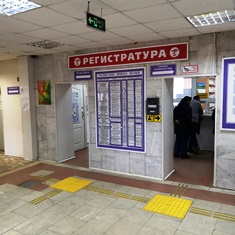 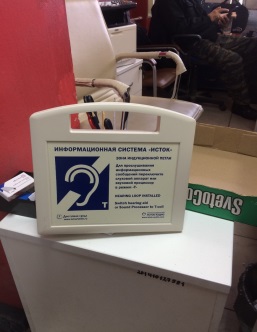 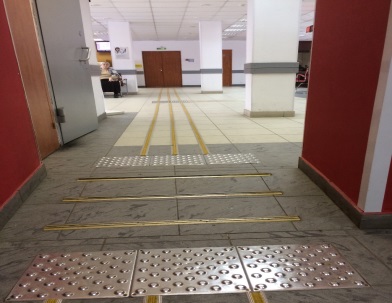 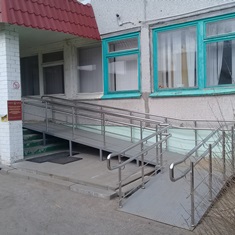 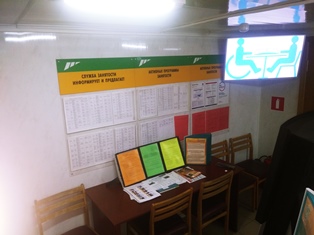 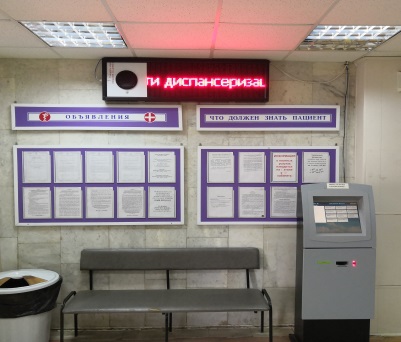 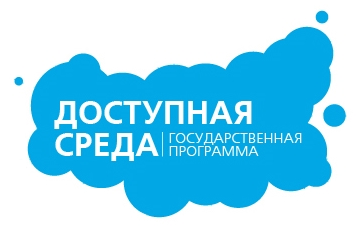 ПОДПРОГРАММА «ФОРМИРОВАНИЕ И СОВЕРШЕНСТВОВАНИЕ СИСТЕМЫ КОМПЛЕКСНОЙ РЕАБИЛИТАЦИИ И АБИЛИТАЦИИ ИНВАЛИДОВ, В ТОМ ЧИСЛЕ ДЕТЕЙ-ИНВАЛИДОВ, В КАЛУЖСКОЙ ОБЛАСТИ» ГОСУДАРСТВЕННОЙ ПРОГРАММЫ КАЛУЖСКОЙ ОЛАСТИ «ДОСТУПНАЯ СРЕДА В КАЛУЖСКОЙ ОБЛАСТИ»
ПЕРЕЧЕНЬ ПРОГРАММНЫХ МЕРОПРИЯТИЙ ВКЛЮЧАЕТ В СЕБЯ ЧЕТЫРЕ ОСНОВНЫХ РАЗДЕЛА И НАПРАВЛЕН НА:
определение потребности инвалидов, в том числе детей-инвалидов, в реабилитационных и абилитационных услугах, услугах ранней помощи в Калужской области;
формирование условий для повышения уровня профессионального развития и занятости, включая сопровождаемое содействие занятости, инвалидов, в том числе детей-инвалидов, в Калужской области;
формирование и поддержание в актуальном состоянии нормативной правовой и методической базы по организации системы комплексной реабилитации и абилитации инвалидов, в том числе детей-инвалидов, а также ранней  помощи в Калужской области;
формирование условий для развития системы комплексной реабилитации и абилитации инвалидов, в том числе детей-инвалидов, а также ранней помощи в Калужской области.
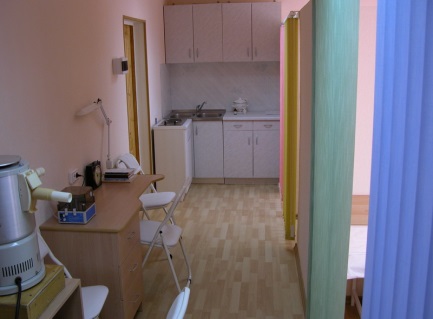 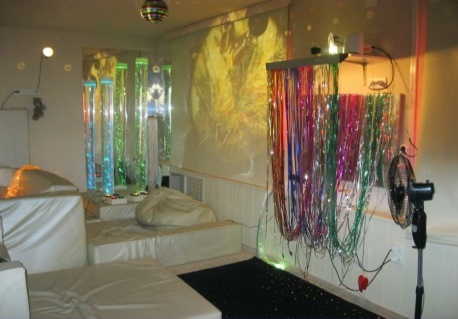 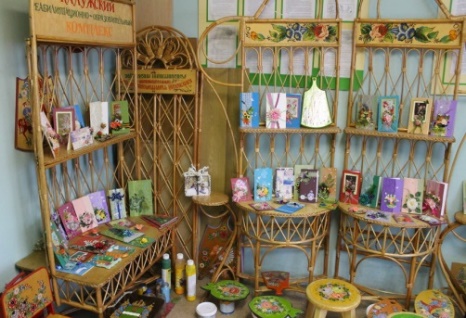 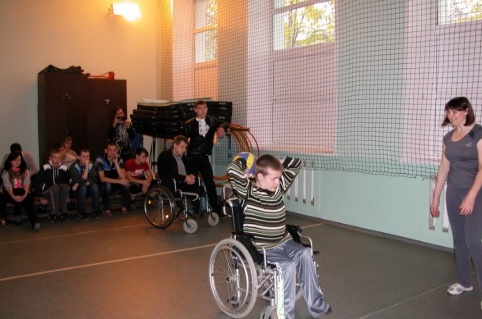 РАСХОДЫ НА МЕРОПРИЯТИЯ ПО ОХРАНЕ ОКРУЖАЮЩЕЙ СРЕДЫ В 2018-2022 гг.
16,8 млн. рублей - другие вопросы в области охраны  окружающей среды
119,0 млн. рублей - охрана объектов растительного и животного мира и среды их обитания
Расходы на мероприятия по охране окружающей среды в 2018-2022 гг.
Повышение уровня экологической безопасности и сохранение природных систем осуществляется в рамках
Государственной программы Калужской области «Охрана окружающей среды в Калужской области»
РАСХОДЫ НА РАЗВИТИЕ ИНФОРМАЦИОННОГО ОБЩЕСТВА И ПОВЫШЕНИЕ КАЧЕСТВА ГОСУДАРСТВЕННЫХ И МУНИЦИПАЛЬНЫХ УСЛУГ В 2018-2022 гг., млн. руб.
ГОСУДАРСТВЕННЫЙ ДОЛГ СУБЪЕКТА РОССИЙСКОЙ ФЕДЕРАЦИИ
Внутренний (в рублях)
По источнику заимствования
Кредиты от кредитных организаций
Государственные займы, осуществляемые путем выпуска государственных ценных бумаг
Кредиты, полученные от других бюджетов бюджетной системы Российской Федерации
По видам долговых обязательств
Государственные гарантии
Долгосрочный (от 5 до 30 лет включительно)
Среднесрочный (от 1 года до 5 лет включительно)
Краткосрочный (до 1 года)
По сроку
СОПОСТАВЛЕНИЕ УТВЕРЖДЕННЫХ ПАРАМЕТРОВ ГОСУДАРСТВЕННОГО ДОЛГА КАЛУЖСКОЙ ОБЛАСТИ, ДЕФИЦИТА ОБЛАСТНОГО БЮДЖЕТА И РАСХОДОВ НА ОБСЛУЖИВАНИЕ ГОСУДАРСТВЕННОГО ДОЛГА С ОГРАНИЧЕНИЯМИ БЮДЖЕТНОГО КОДЕКСА РОССИЙСКОЙ ФЕДЕРАЦИИ
СВЕДЕНИЯ ОБ ИСТОЧНИКАХ ФИНАНСИРОВАНИЯ ДЕФИЦИТА ОБЛАСТНОГО БЮДЖЕТА КАЛУЖСКОЙ ОБЛАСТИ В 2018 - 2022 ГОДАХ., тыс. руб.
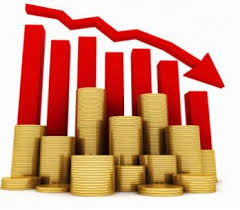 ИНФОРМАЦИЯ O ГОСУДАРСТВЕННОМ ДОЛГЕ КАЛУЖСКОЙ ОБЛАСТИ ЗА ПЕРИОД 2018 - 2022 гг.,  млн. руб.
Виды и структура государственного долга Калужской области.
ОТНОШЕНИЕ ОБЪЕМА ГОСУДАРСТВЕННОГО ДОЛГА К НАЛОГОВЫМ И НЕНАЛОГОВЫМ ДОХОДАМ БЮДЖЕТА КАЛУЖСКОЙ ОБЛАСТИ, %
МЕЖБЮДЖЕТНЫЕ ТРАНСФЕРТЫ - ОСНОВНОЙ ВИД БЕЗВОЗМЕЗДНЫХ ПЕРЕЧИСЛЕНИЙ
МЕЖБЮДЖЕТНЫЕ ТРАНСФЕРТЫ МУНИЦИПАЛЬНЫМ 
ОБРАЗОВАНИЯМ КАЛУЖСКОЙ ОБЛАСТИ В 2018-2022 гг., млн. руб.
ОСНОВНЫМИ НОРМАТИВНО-ПРАВОВЫМИ АКТАМИ, ОПРЕДЕЛЯЮЩИМИ ПРИНЦИПЫ РАСПРЕДЕЛЕНИЯ МЕЖБЮДЖЕТНЫХ ТРАНСФЕРТОВ МЕЖДУ МУНИЦИПАЛЬНЫМИ ОБРАЗОВАНИЯМИ ОБЛАСТИ ЯВЛЯЮТСЯ:
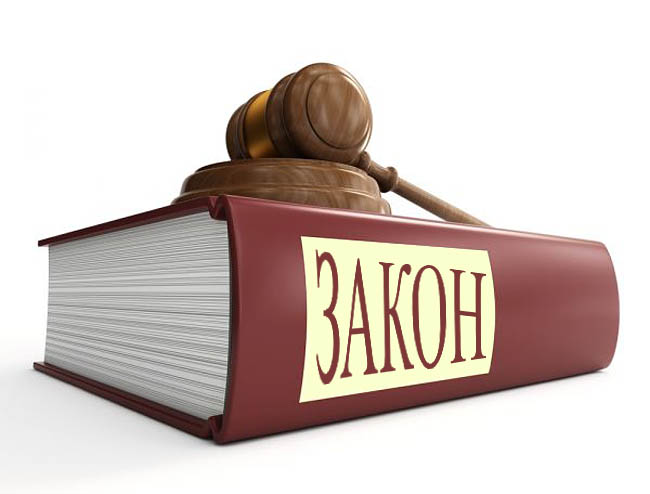 РАСПРЕДЕЛЕНИЕ ДОТАЦИЙ МУНИЦИПАЛЬНЫМ ОБРАЗОВАНИЯМ КАЛУЖСКОЙ ОБЛАСТИ В 2019 ГОДУ (С УЧЕТОМ ДОПОЛНИТЕЛЬНОГО НОРМАТИВА ОТЧИСЛЕНИЙ ОТ НДФЛ)
млн. руб.
РАСПРЕДЕЛЕНИЕ ДОТАЦИИ НА ВЫРАВНИВАНИЕ БЮДЖЕТНОЙ ОБЕСПЕЧЕННОСТИ МУНИЦИПАЛЬНЫМ ОБРАЗОВАНИЯМ ОБЛАСТИ НА 2020 ГОД (С УЧЕТОМ  ДОПОЛНИТЕЛЬНОГО НОРМАТИВА ОТЧИСЛЕНИЙ ОТ НДФЛ)
РАСПРЕДЕЛЕНИЕ ДОТАЦИИ НА ВЫРАВНИВАНИЕ БЮДЖЕТНОЙ ОБЕСПЕЧЕННОСТИ 
МУНИЦИПАЛЬНЫМ ОБРАЗОВАНИЯМ ОБЛАСТИ НА 2018-2022 ГОДЫ (С УЧЕТОМ 
ДОПОЛНИТЕЛЬНОГО НОРМАТИВА ОТЧИСЛЕНИЙ ОТ НДФЛ)
УРОВЕНЬ БЮДЖЕТНОЙ ОБЕСПЕЧЕННОСТИ МУНИЦИПАЛЬНЫХ ОБРАЗОВАНИЙ КАЛУЖСКОЙ ОБЛАСТИ В 2018 г.
УРОВЕНЬ БЮДЖЕТНОЙ ОБЕСПЕЧЕННОСТИ МУНИЦИПАЛЬНЫХ ОБРАЗОВАНИЙ КАЛУЖСКОЙ ОБЛАСТИ В 2019 г.
УРОВЕНЬ БЮДЖЕТНОЙ ОБЕСПЕЧЕННОСТИ МУНИЦИПАЛЬНЫХ ОБРАЗОВАНИЙ КАЛУЖСКОЙ ОБЛАСТИ В 2020 г.
ДИНАМИКА ПО СУБВЕНЦИЯМ МУНИЦИПАЛЬНЫМ ОБРАЗОВАНИЯМ 
КАЛУЖСКОЙ ОБЛАСТИ В 2018-2020 гг.,  тыс. руб.
ДИНАМИКА ПО СУБСИДИЯМ МУНИЦИПАЛЬНЫМ ОБРАЗОВАНИЯМ 
КАЛУЖСКОЙ ОБЛАСТИ В 2018-2020 гг., тыс. руб.
ДИНАМИКА ПО ИНЫМ МЕЖБЮДЖЕТНЫМ ТРАНСФЕРТАМ И ИНЫМ ДОТАЦИЯМ МУНИЦИПАЛЬНЫМ ОБРАЗОВАНИЯМ КАЛУЖСКОЙ ОБЛАСТИ В 2018-2020 гг., тыс. руб.
ДИНАМИКА ПО ЦЕЛЕВЫМ СРЕДСТВАМ МУНИЦИПАЛЬНЫМ 
ОБРАЗОВАНИЯМ КАЛУЖСКОЙ ОБЛАСТИ В 2018-2020 гг., тыс. руб.
ПЕРЕЧЕНЬ СУБВЕНЦИЙ, ПРЕДОСТАВЛЯЕМЫХ  МУНИЦИПАЛЬНЫМ ОБРАЗОВАНИЯМ КАЛУЖСКОЙ ОБЛАСТИ В 2018 г., тыс. руб.
ПЕРЕЧЕНЬ СУБВЕНЦИЙ, ПРЕДОСТАВЛЯЕМЫХ  МУНИЦИПАЛЬНЫМ ОБРАЗОВАНИЯМ КАЛУЖСКОЙ ОБЛАСТИ В 2018г., тыс. руб. (Продолжение)
ПЕРЕЧЕНЬ СУБВЕНЦИЙ, ПРЕДОСТАВЛЯЕМЫХ МУНИЦИПАЛЬНЫМ
ОБРАЗОВАНИЯМ КАЛУЖСКОЙ ОБЛАСТИ В 2019-2022 гг., тыс. руб.
ПЕРЕЧЕНЬ СУБВЕНЦИЙ, ПРЕДОСТАВЛЯЕМЫХ МУНИЦИПАЛЬНЫМ
ОБРАЗОВАНИЯМ КАЛУЖСКОЙ ОБЛАСТИ В 2019-2022 гг., тыс. руб.(Продолжение)
ПЕРЕЧЕНЬ СУБСИДИЙ, ПРЕДОСТАВЛЯЕМЫХ  МУНИЦИПАЛЬНЫМ ОБРАЗОВАНИЯМ КАЛУЖСКОЙ ОБЛАСТИ В 2018 г., тыс. руб.
ПЕРЕЧЕНЬ СУБСИДИЙ, ПРЕДОСТАВЛЯЕМЫХ  МУНИЦИПАЛЬНЫМ ОБРАЗОВАНИЯМ КАЛУЖСКОЙ ОБЛАСТИ В 2018 г., тыс. руб. (Продолжение)
ПЕРЕЧЕНЬ СУБСИДИЙ, ПРЕДОСТАВЛЯЕМЫХ МУНИЦИПАЛЬНЫМ
ОБРАЗОВАНИЯМ КАЛУЖСКОЙ ОБЛАСТИ В 2019-2022 гг., тыс. руб.
ПЕРЕЧЕНЬ СУБСИДИЙ, ПРЕДОСТАВЛЯЕМЫХ МУНИЦИПАЛЬНЫМ
ОБРАЗОВАНИЯМ КАЛУЖСКОЙ ОБЛАСТИ В 2019-2022 гг., тыс. руб.(Продолжение)
ПЕРЕЧЕНЬ СУБСИДИЙ, ПРЕДОСТАВЛЯЕМЫХ МУНИЦИПАЛЬНЫМ
ОБРАЗОВАНИЯМ КАЛУЖСКОЙ ОБЛАСТИ В 2019-2022 гг., тыс. руб.(Продолжение)
ПЕРЕЧЕНЬ ИНЫХ МЕЖБЮДЖЕТНЫХ ТРАНСФЕРТОВ, ПРЕДОСТАВЛЯЕМЫХ  МУНИЦИПАЛЬНЫМ ОБРАЗОВАНИЯМ КАЛУЖСКОЙ ОБЛАСТИ В 2018 г., тыс. руб.
ПЕРЕЧЕНЬ ИНЫХ МЕЖБЮДЖЕТНЫХ ТРАНСФЕРТОВ И ИНЫХ ДОТАЦИЙ, ПРЕДОСТАВЛЯЕМЫХ МУНИЦИПАЛЬНЫМ ОБРАЗОВАНИЯМ КАЛУЖСКОЙ ОБЛАСТИ В 2019-2022 гг., тыс. руб.
ПЕРЕЧЕНЬ ИНЫХ МЕЖБЮДЖЕТНЫХ ТРАНСФЕРТОВ И ИНЫХ ДОТАЦИЙ, ПРЕДОСТАВЛЯЕМЫХ МУНИЦИПАЛЬНЫМ ОБРАЗОВАНИЯМ КАЛУЖСКОЙ ОБЛАСТИ В 2019-2022 гг., тыс. руб.(Продолжение)
НОВЫЕ НАПРАВЛЕНИЯ ПРЕДОСТАВЛЕНИЯ МЕЖБЮДЖЕТНЫХ ТРАНСФЕРТОВ МУНИЦИПАЛЬНЫМ ОБРАЗОВАНИЯМ ОБЛАСТИ В 2019 г.
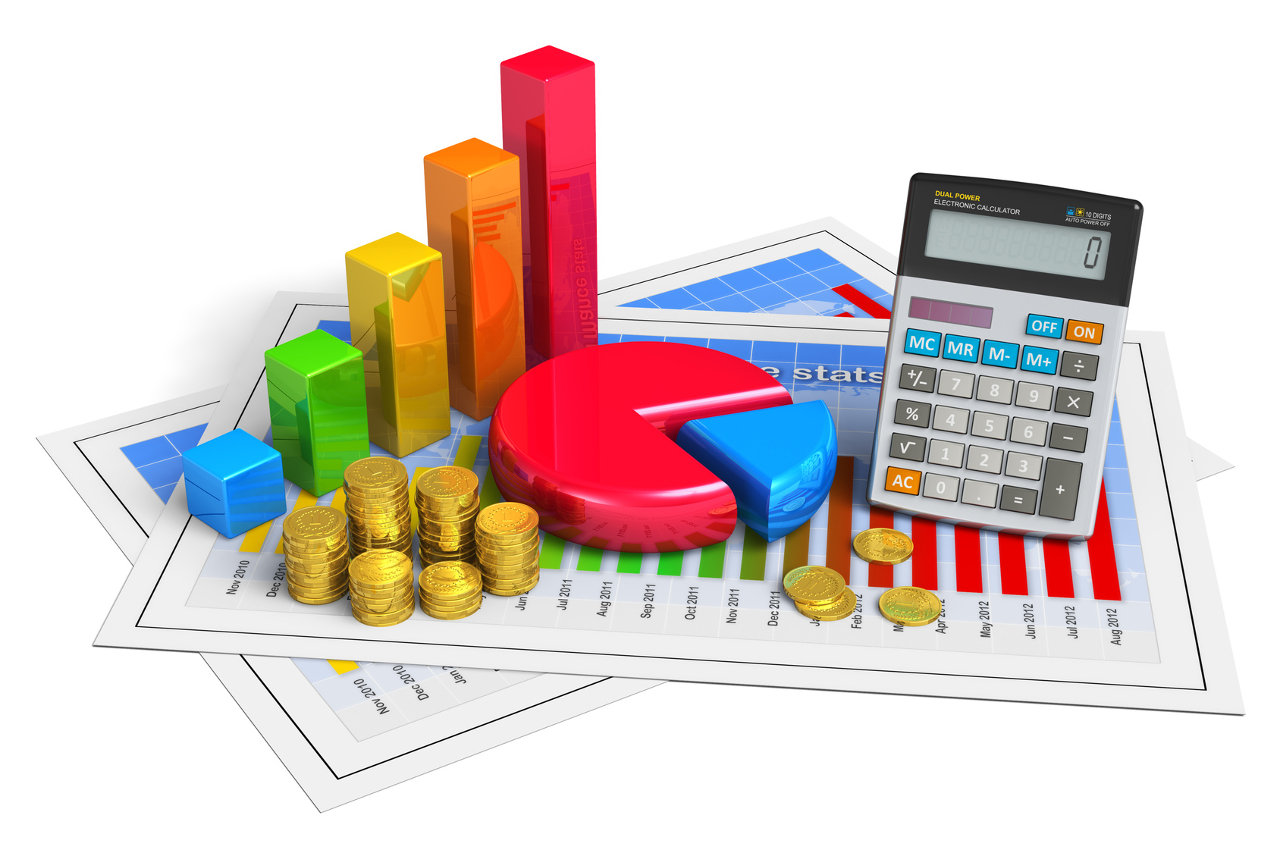 МЕРЫ, ПРИНИМАЕМЫЕ В КАЛУЖСКОЙ ОБЛАСТИ ДЛЯ МИНИМИЗАЦИИ ОСНОВНЫХ БЮДЖЕТНЫХ РИСКОВ И ПРЕОДОЛЕНИЯ ПРОБЛЕМ БЮДЖЕТНОЙ СФЕРЫ
В целях достижения сбалансированности и снижения дефицита консолидированного и областного бюджетов в Калужской области проводятся мероприятия по мобилизации доходов и оптимизации расходов в рамках реализации Программы финансового оздоровления Калужской области, утвержденной постановлением Правительства Калужской области от 30 августа 2016 г. № 462 (в ред. постановлений Правительства Калужской области от 23.03.2017 № 151, от 28.09.2018 № 588).
          В муниципальных образованиях Калужской области проводятся аналогичные мероприятия согласно утвержденным планам мероприятий по мобилизации доходов и оптимизации расходов бюджетов муниципальных образований Калужской области.
          Наиболее актуальной является работа комиссий по укреплению бюджетной и налоговой дисциплины как на областном, так и на муниципальном уровнях. Большое внимание комиссиями уделяется вопросам мобилизации налога на доходы физических лиц; на заседаниях муниципальных комиссий рассматриваются также вопросы постановки физическими лицами на учет объектов налогообложения, использования земель сельскохозяйственного назначения. В результате работы комиссий в 2019 году задолженность в бюджеты по обязательным платежам снизилась на 2,1 млрд. рублей.
           По итогам исполнения за 2019 год налоговые и неналоговые доходы консолидированного бюджета Калужской области превысили показатель предыдущего года на 5 851,9 млн. рублей, областного бюджета – на 5 094,1 млн. рублей, темп роста соответственно составил 109,2 процента и 110,4 процента.
          В результате проведенных мероприятий в 2019 году сложился  профицит областного бюджета в объеме 1 179,4 млн. рублей.
          На местном уровне консолидированные бюджеты всех муниципальных районов области, а также бюджеты городских округов области исполнены с профицитом. 
          Аналогичная работа проводится и в 2020 году.
ИНФОРМАЦИЯ О ПОЗИЦИИ КАЛУЖСКОЙ ОБЛАСТИ В РЕЙТИНГАХ ОТКРЫТОСТИ БЮДЖЕТНЫХ ДАННЫХ, КАЧЕСТВА УПРАВЛЕНИЯ РЕГИОНАЛЬНЫМИ (МУНИЦИПАЛЬНЫМИ) ФИНАНСАМИ
Рейтинг субъектов Российской Федерации по уровню открытости бюджетных данных
Оценка качества управления региональными финансами, проводимая в соответствии с приказом Минфина России  
от 03.12.2010 № 552 «О Порядке осуществления мониторинга и оценки качества управления региональными финансами»
ОТКРЫТЫЕ ГОСУДАРСТВЕННЫЕ ИНФОРМАЦИОННЫЕ РЕСУРСЫ
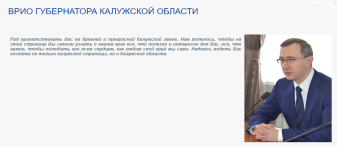 ВРИО Губернатора Калужской области http://admoblkaluga.ru/sub/government/governor

Портал органов власти Калужской области
http://admoblkaluga.ru/

Министерство финансов Российской Федерации
http://www.minfin.ru/

Министерство финансов Калужской области
http://www.admoblkaluga.ru/sub/finan/

Стратегия Социально-экономического развития Калужской области
http://admobl.kaluga.ru/sub/econom/Gos_prog_razv/Strategy/


Инвестиционный портал Калужской области
http://investkaluga.com/


Портал государственных услуг Калужской области
http://62.148.142.14/sub/min_inform/activities/gosuslugi/federal_law_27.07.2010_210_fz.php


Единый портал бюджетной системы «Электронный бюджет»
http://www.budget.gov.ru/
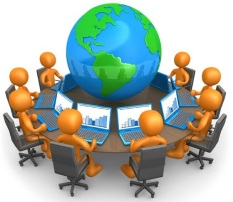 ПОРЯДОК ПРОВЕДЕНИЯ ПУБЛИЧНОГО ОБЩЕСТВЕННОГО ОБСУЖДЕНИЯ ПО ПРОЕКТУ ЗАКОНА КАЛУЖСКОЙ ОБЛАСТИ «ОБ ОБЛАСТНОМ БЮДЖЕТЕ»
1. Общественное обсуждение проводятся в режиме видеоконференции.

2. Участвовать в общественном обсуждении могут представители органов государственной власти и органов местного самоуправления Калужской области, средств массовой информации, юридических лиц, профессиональных и различных социальных групп, а также физические лица.

3. Общественное обсуждение проводится под председательством министра финансов Калужской области.

4. С информацией по проекту закона Калужской области «Об областном бюджете» выступает Авдеева Валентина Ивановна - министр финансов Калужской области.

5. Регламент проведения общественного обсуждения предусматривает: 
- представление информации по проекту закона - до 15 минут.
- выступления участников общественного обсуждения с вопросами и предложениями - до 5 минут на каждое выступление;
- заключительное слово по итогам общественного обсуждения - до 5 минут.

6. Во время общественного обсуждения осуществляется ведение протокола.

7.По итогам общественного обсуждения подготавливается решение по результатам общественного обсуждения, которое подписывается председательствующим. Материалы общественного обсуждения публикуется на официальном портале министерства финансов Калужской области в информационно-телекоммуникационной сети «Интернет».
КОНТАКТНАЯ ИНФОРМАЦИЯ
АДРЕС: 248000, Г. КАЛУГА, 
УЛ. ДОСТОЕВСКОГО, 48

ТЕЛЕФОН: 56-37-57
ФАКС: 53-10-32

E-MAIL: FINDEP@ADM.KALUGA.RU

ВРЕМЯ РАБОТЫ: 
ПОНЕДЕЛЬНИК–ЧЕТВЕРГ С 8.00 ДО 17.15
ПЯТНИЦА С 8.00 ДО 16.00
ПЕРЕРЫВ С 13.00 ДО 14.00
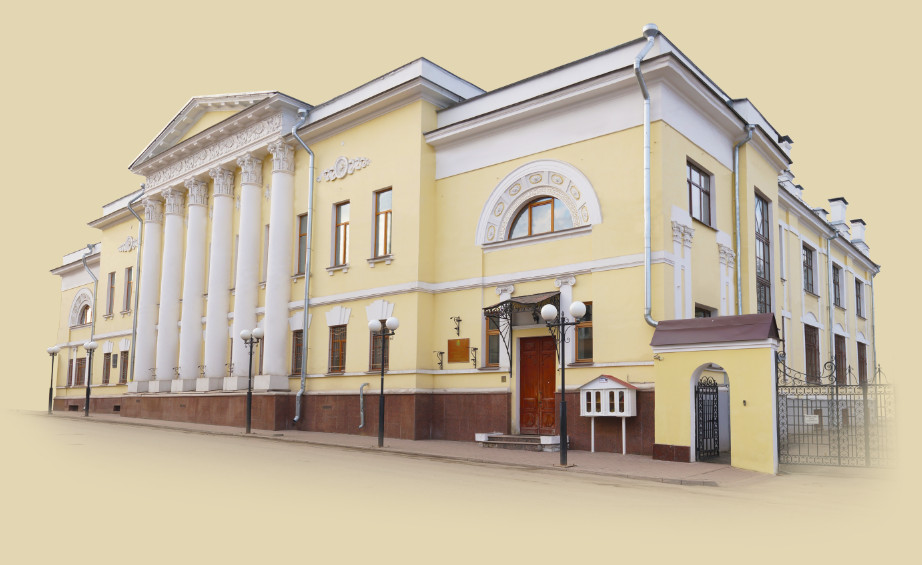 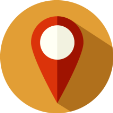 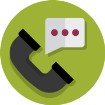 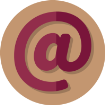 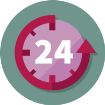